«Если на этой планете есть магия, 
она содержится в воде»- Лорен Эйсели
АКВА
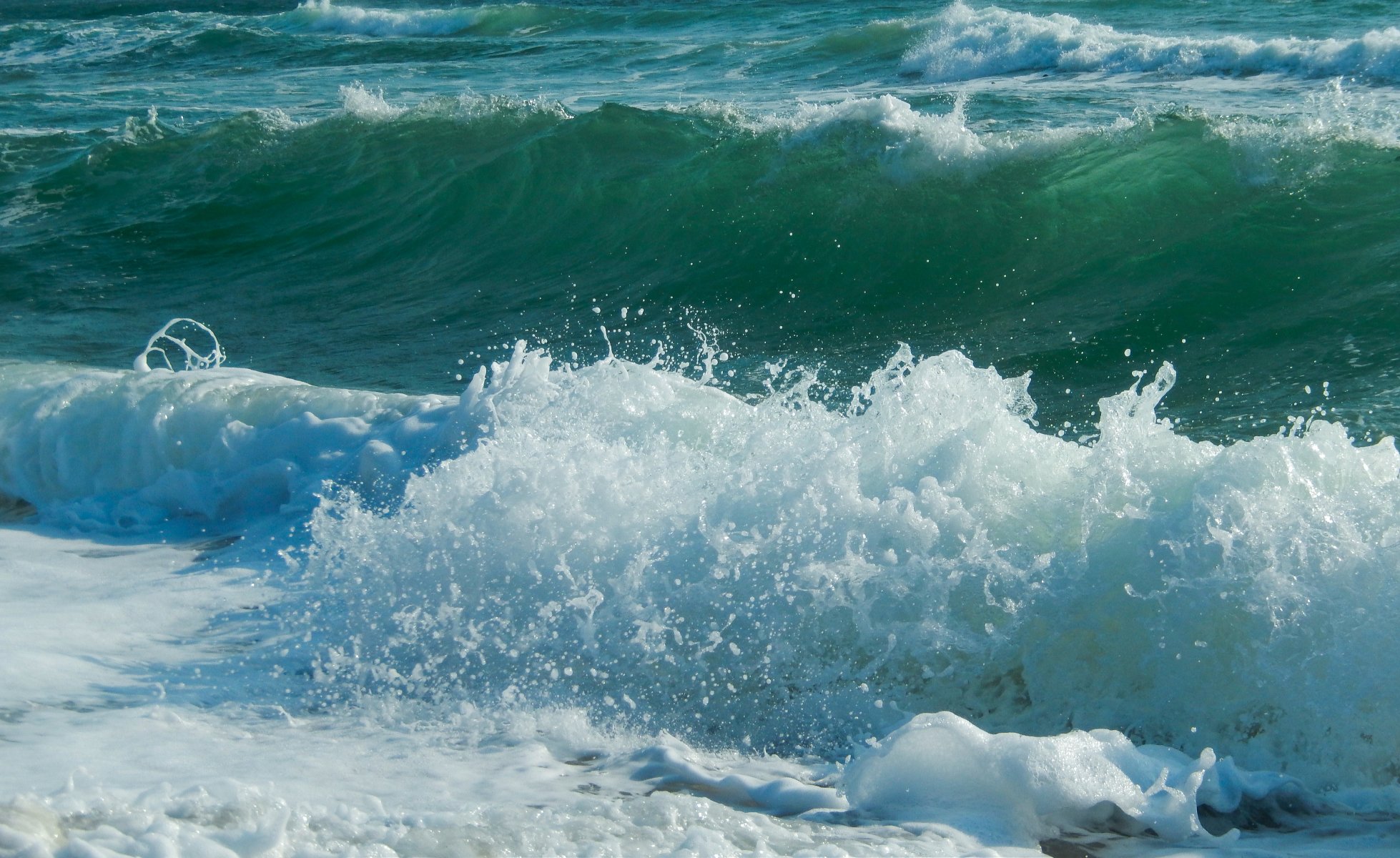 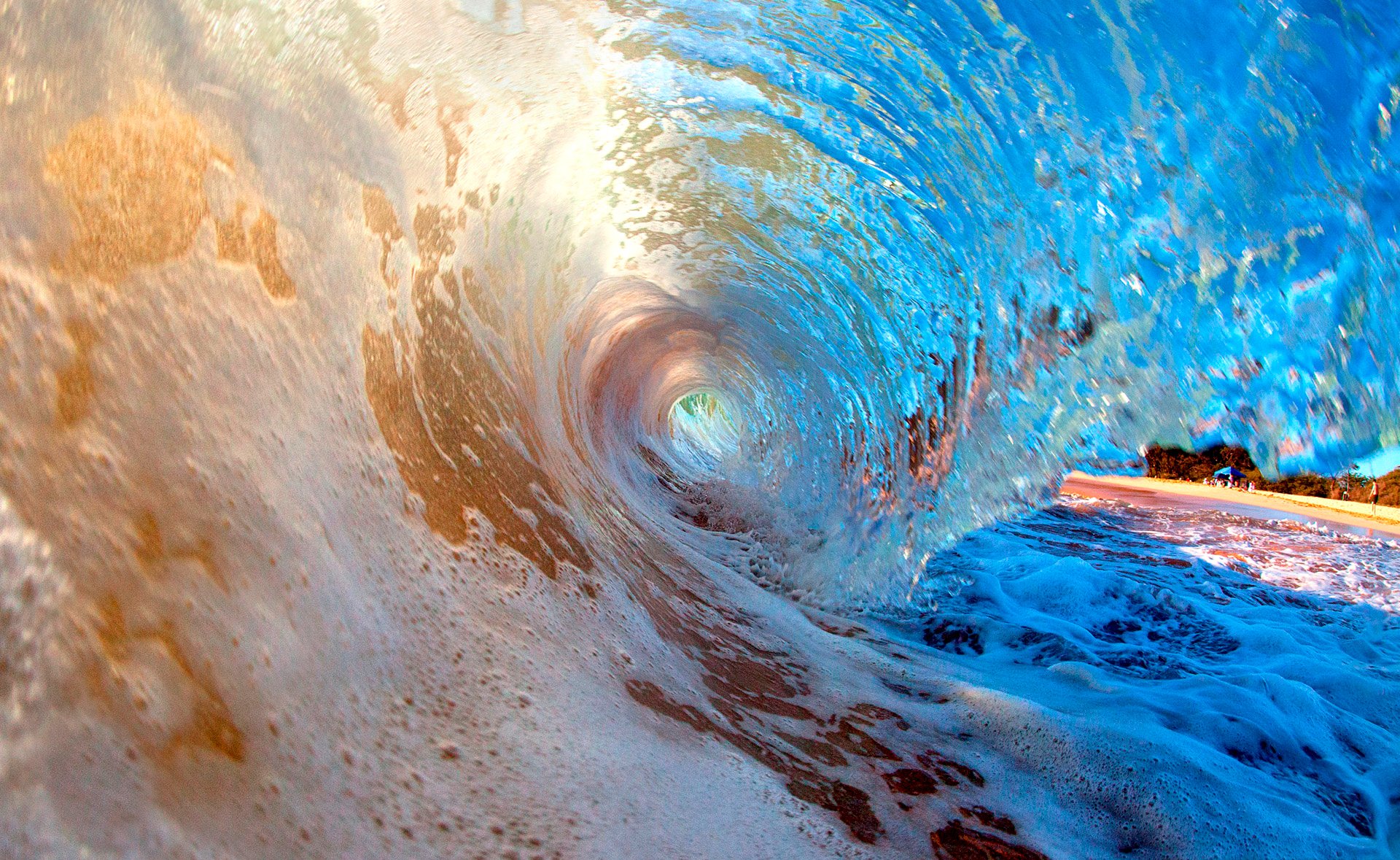 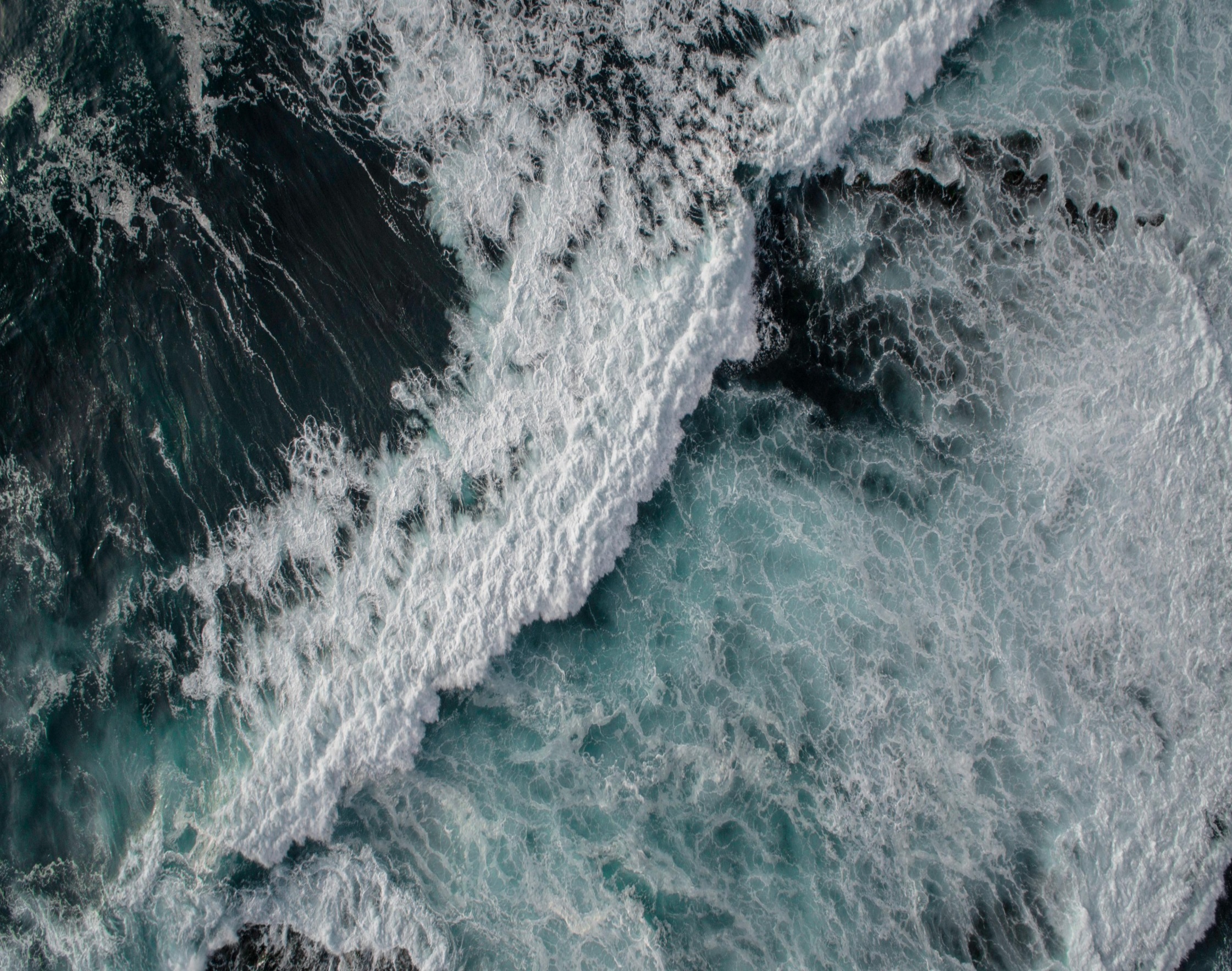 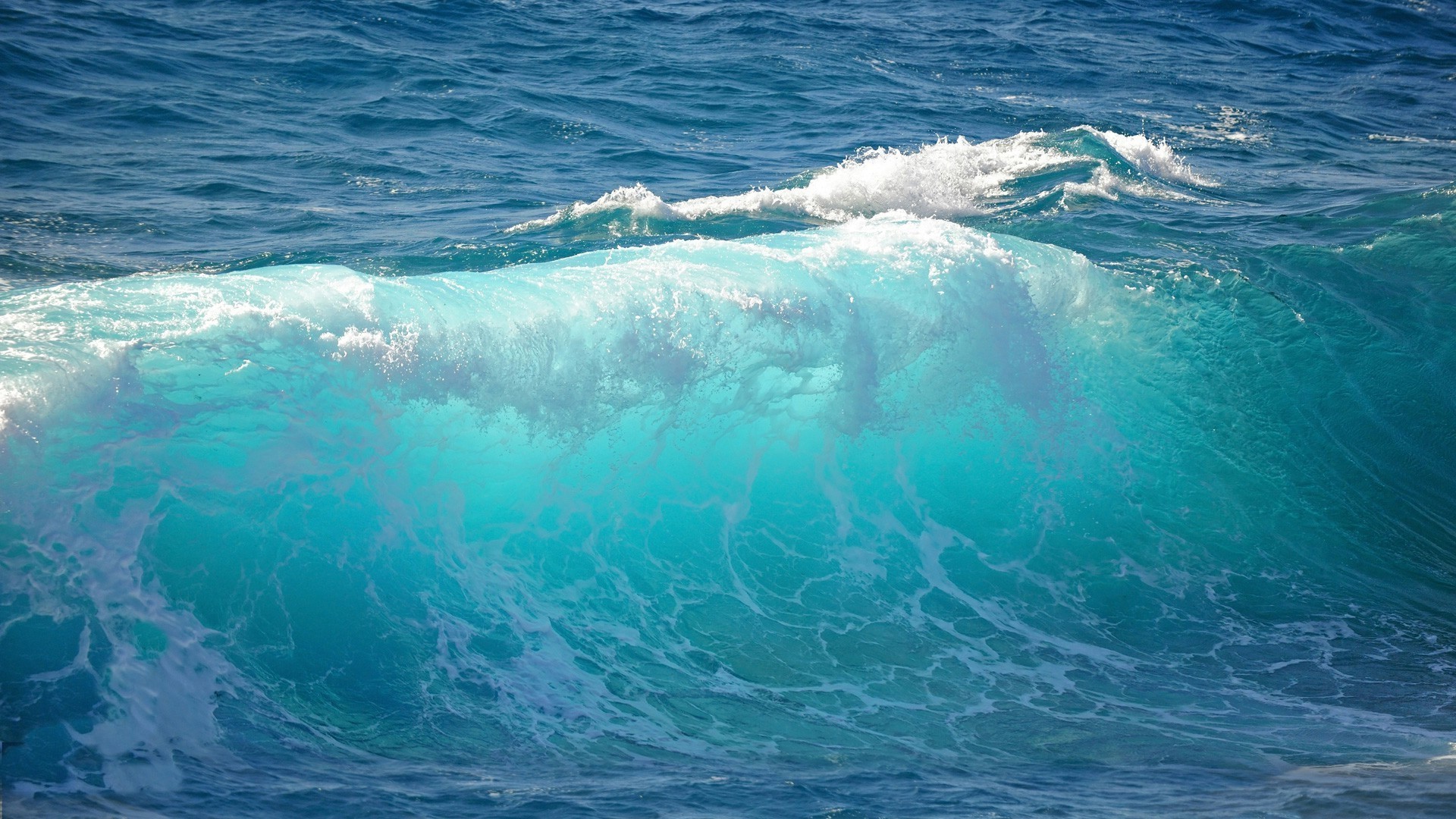 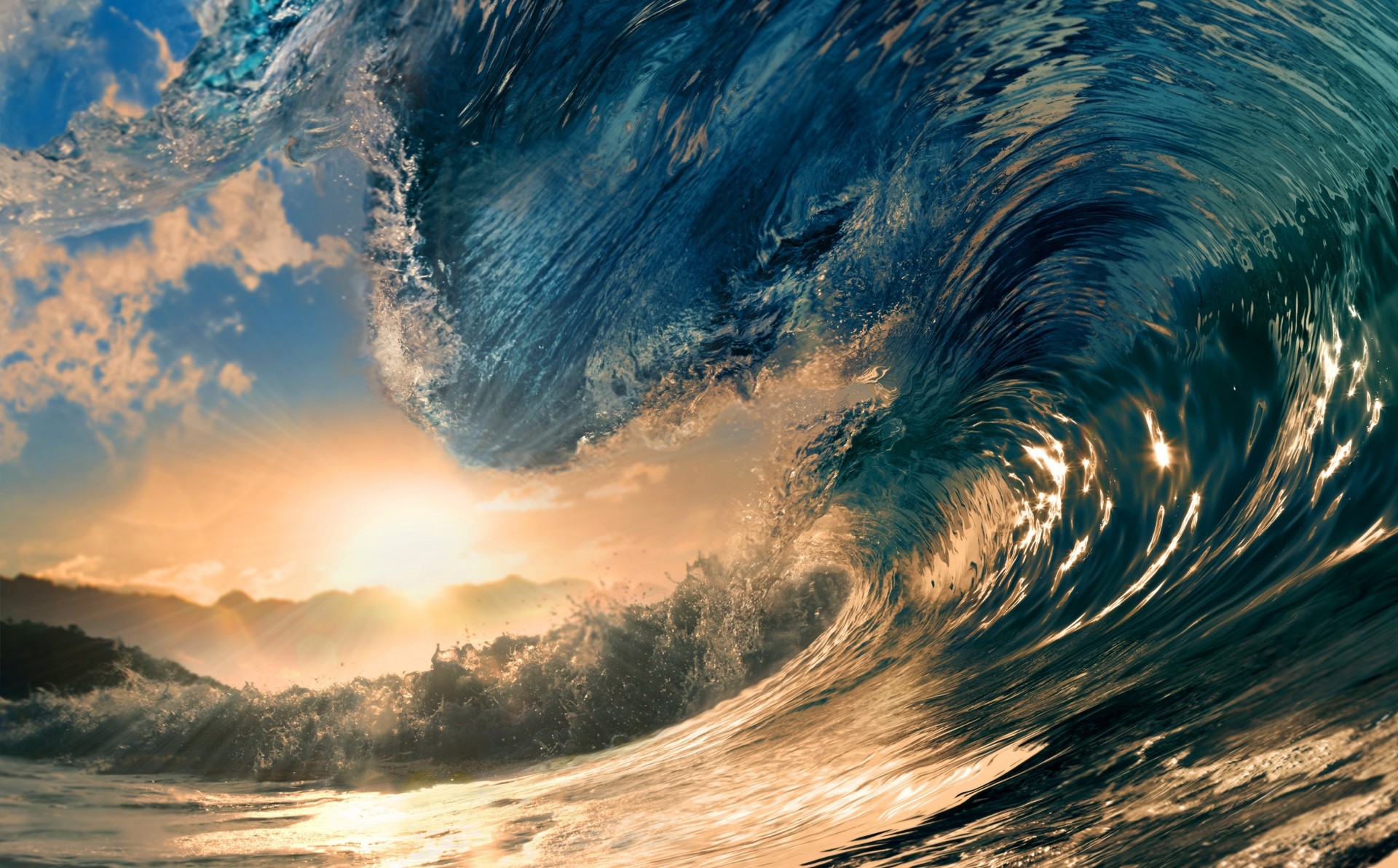 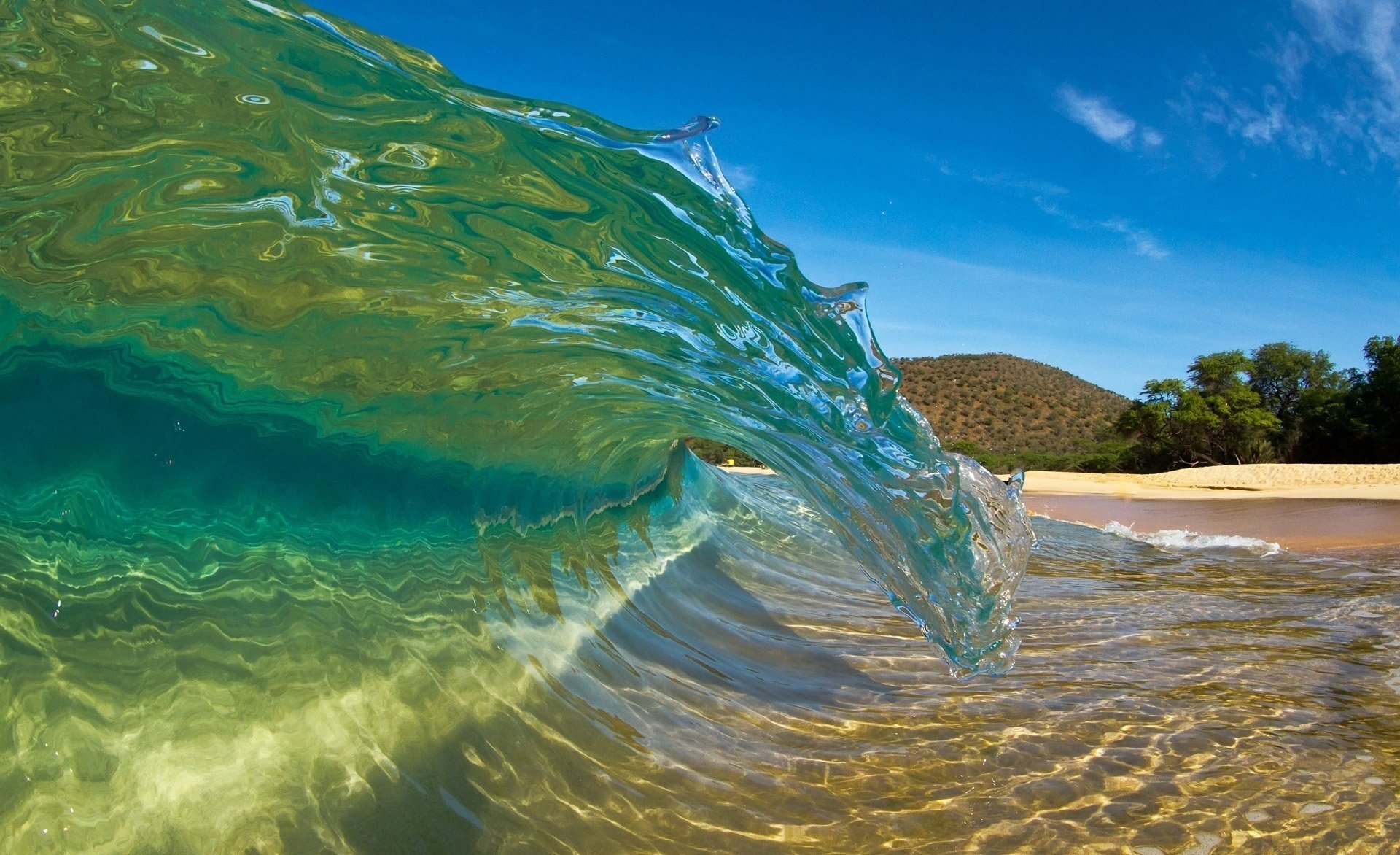 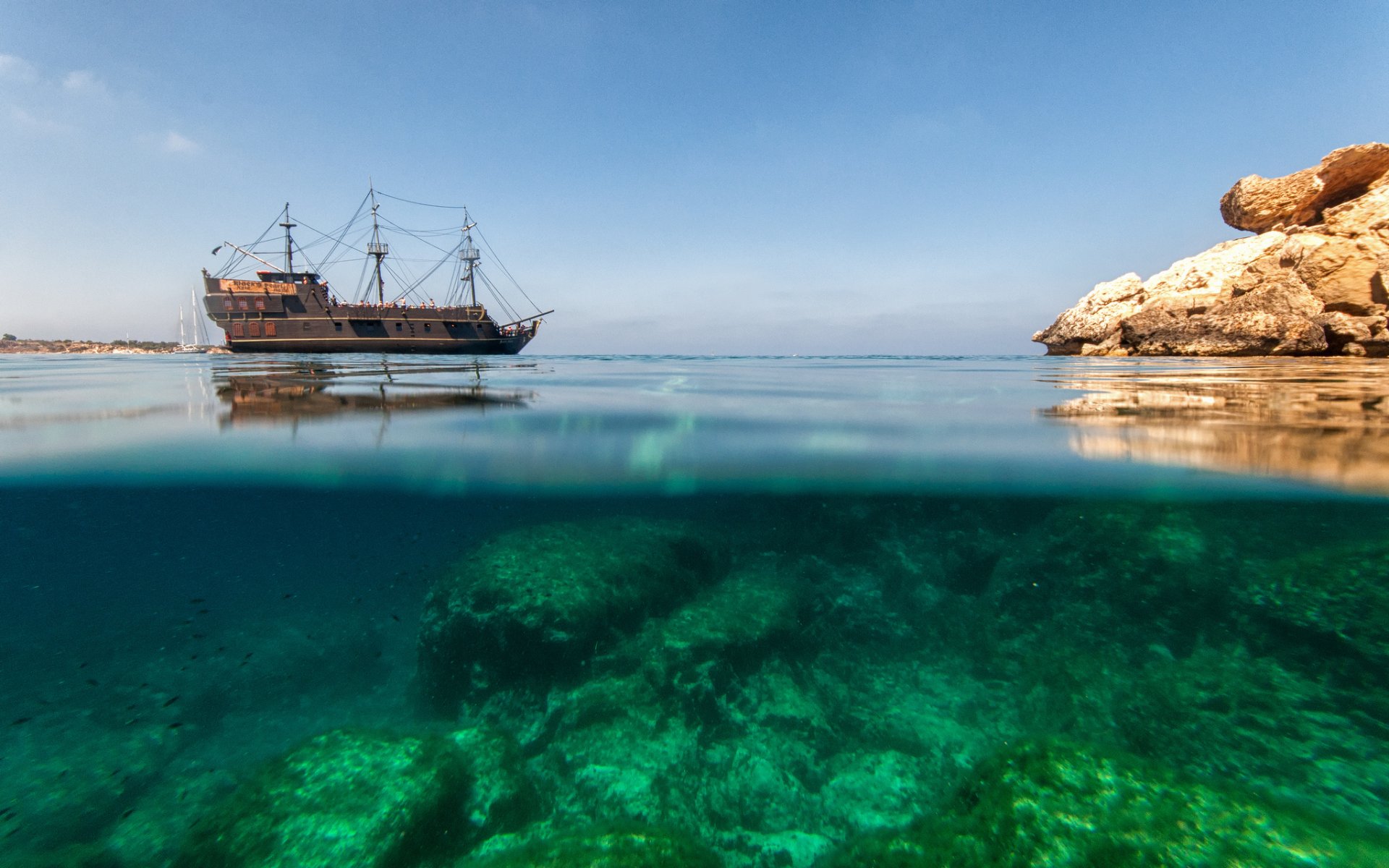 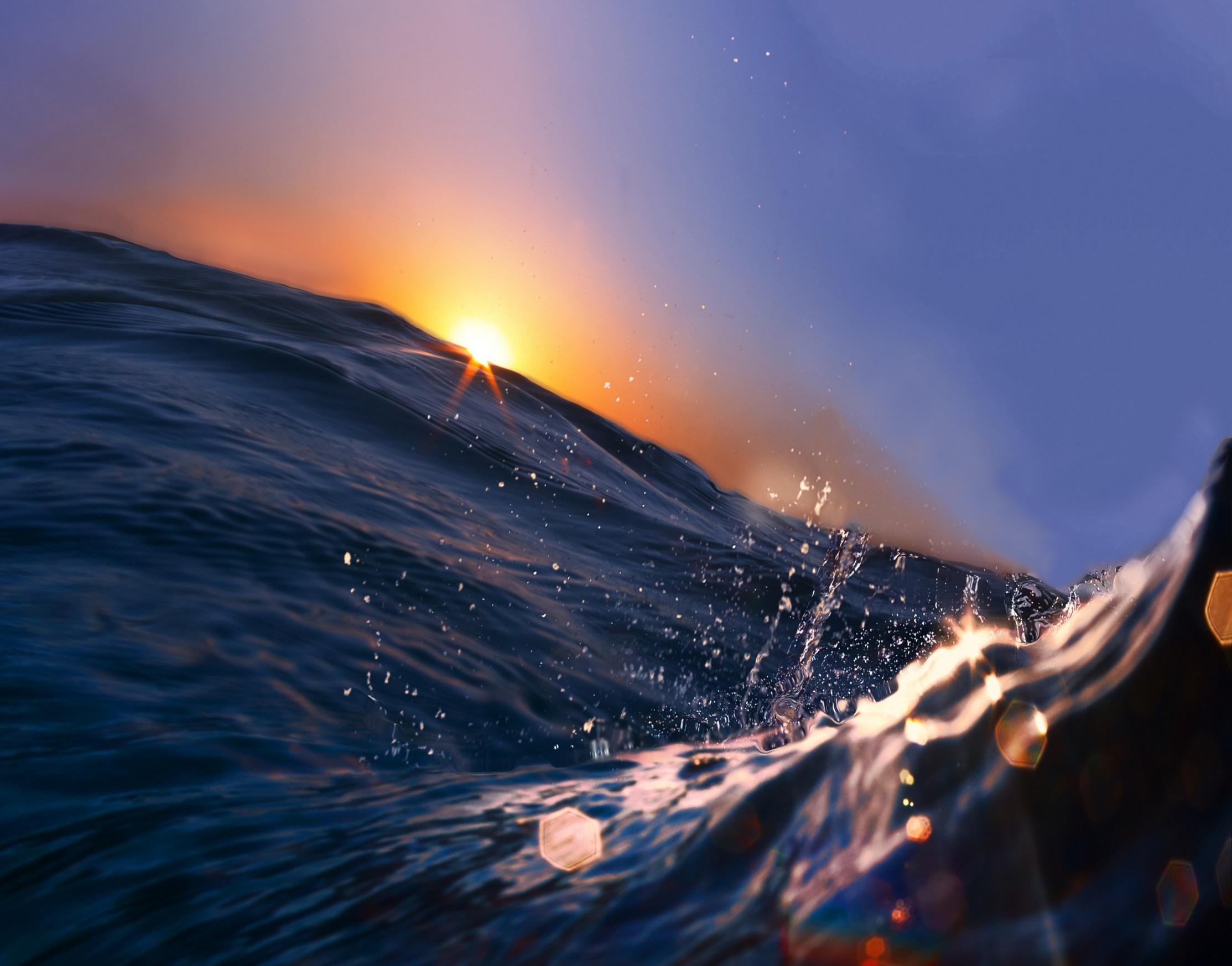 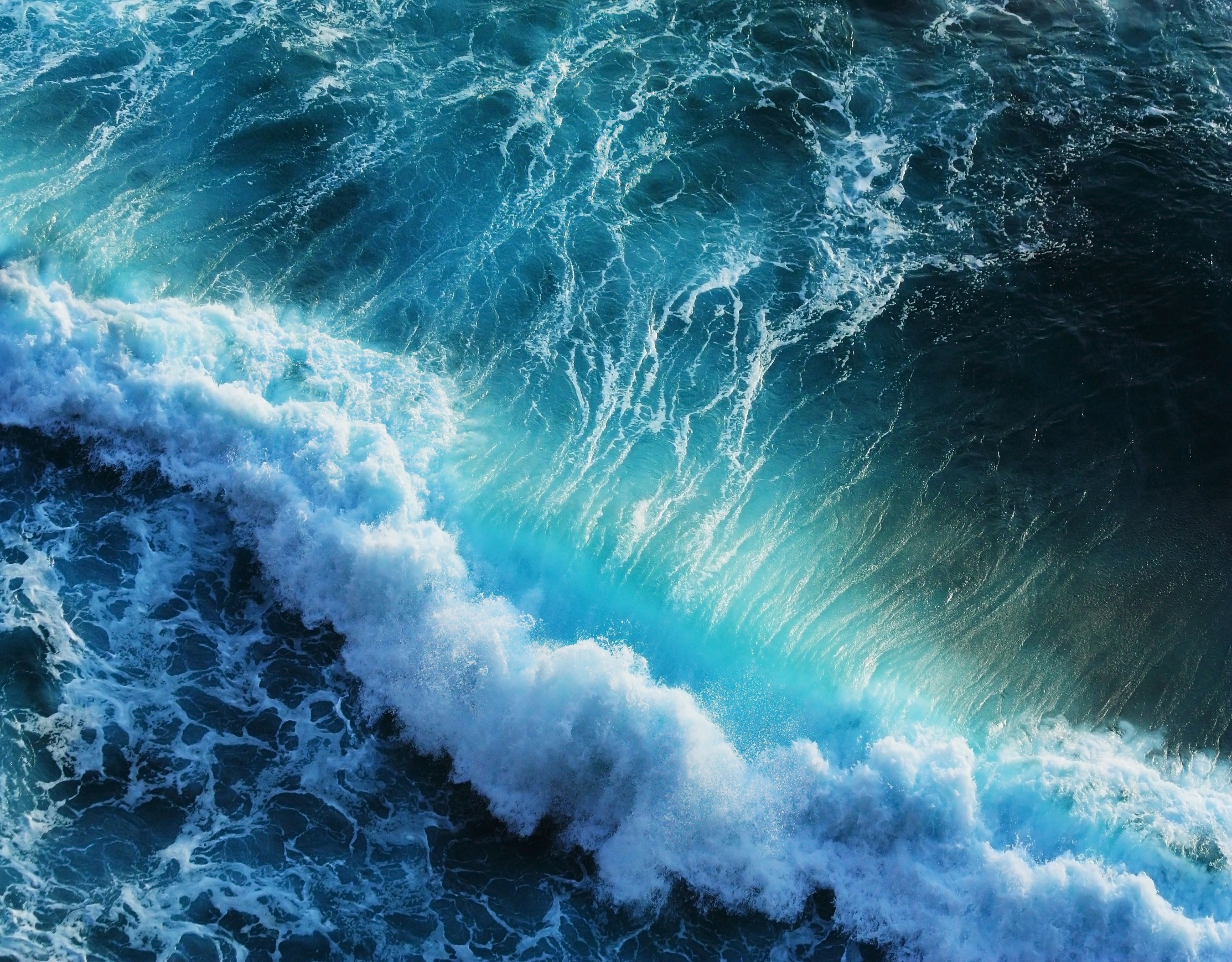 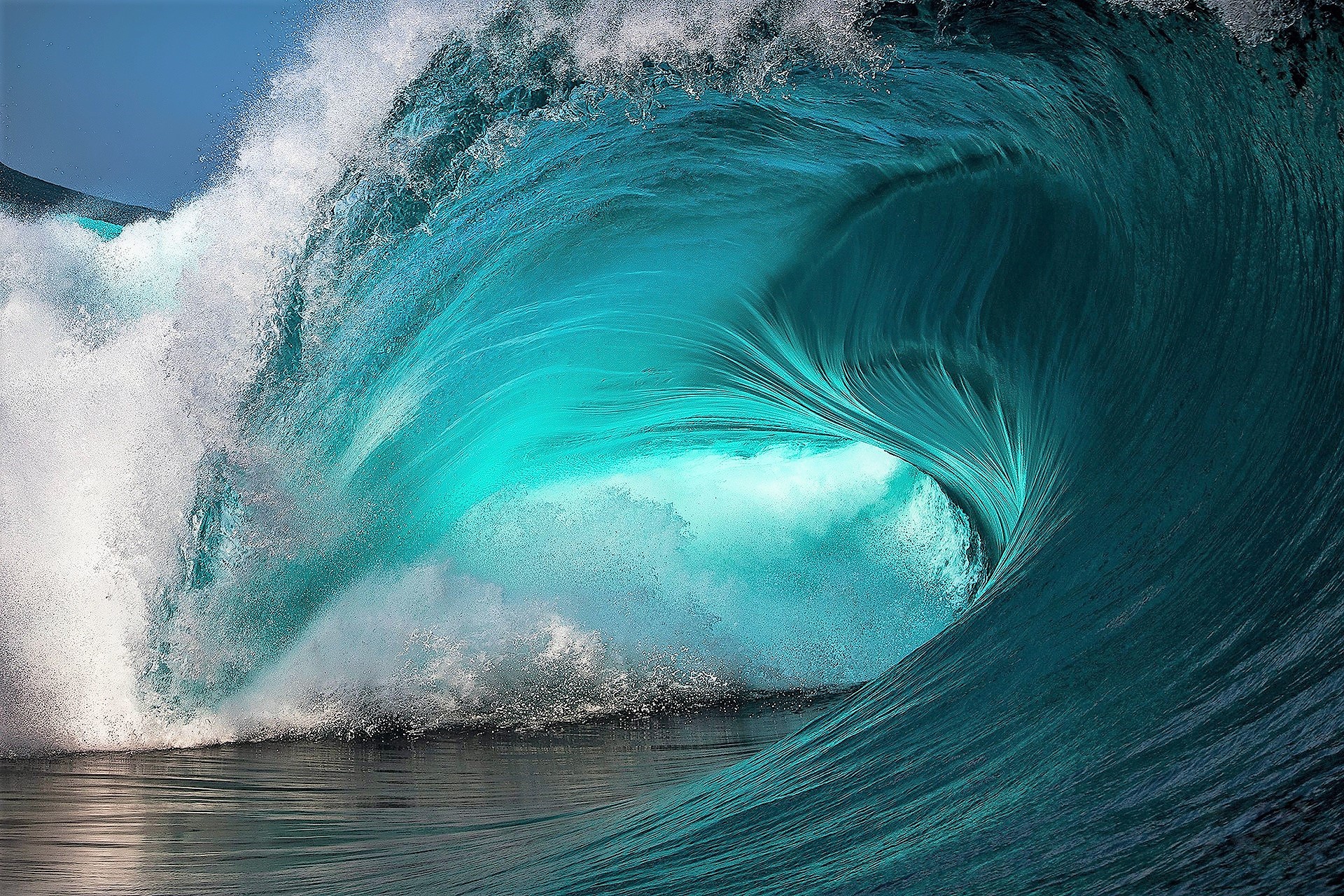 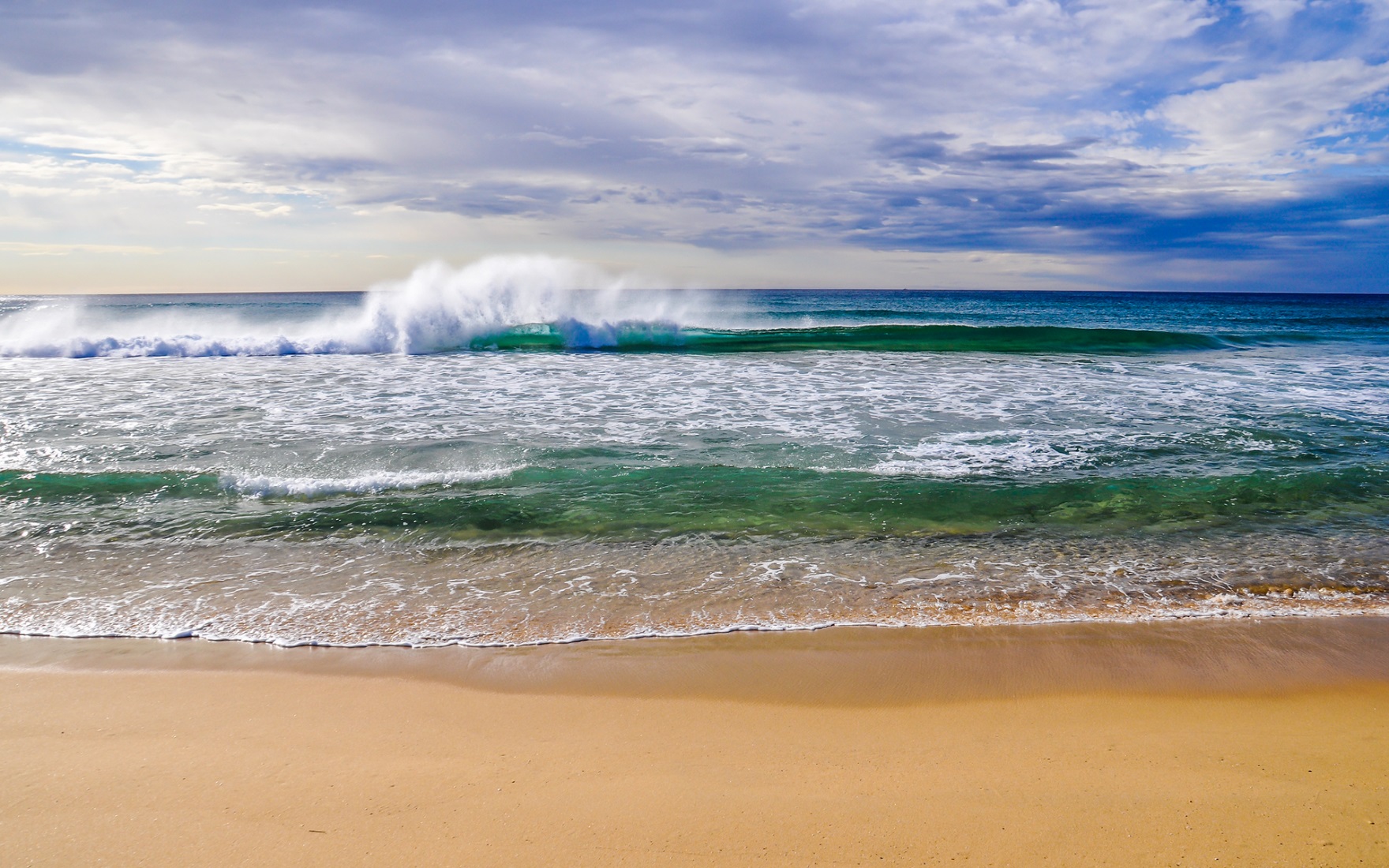 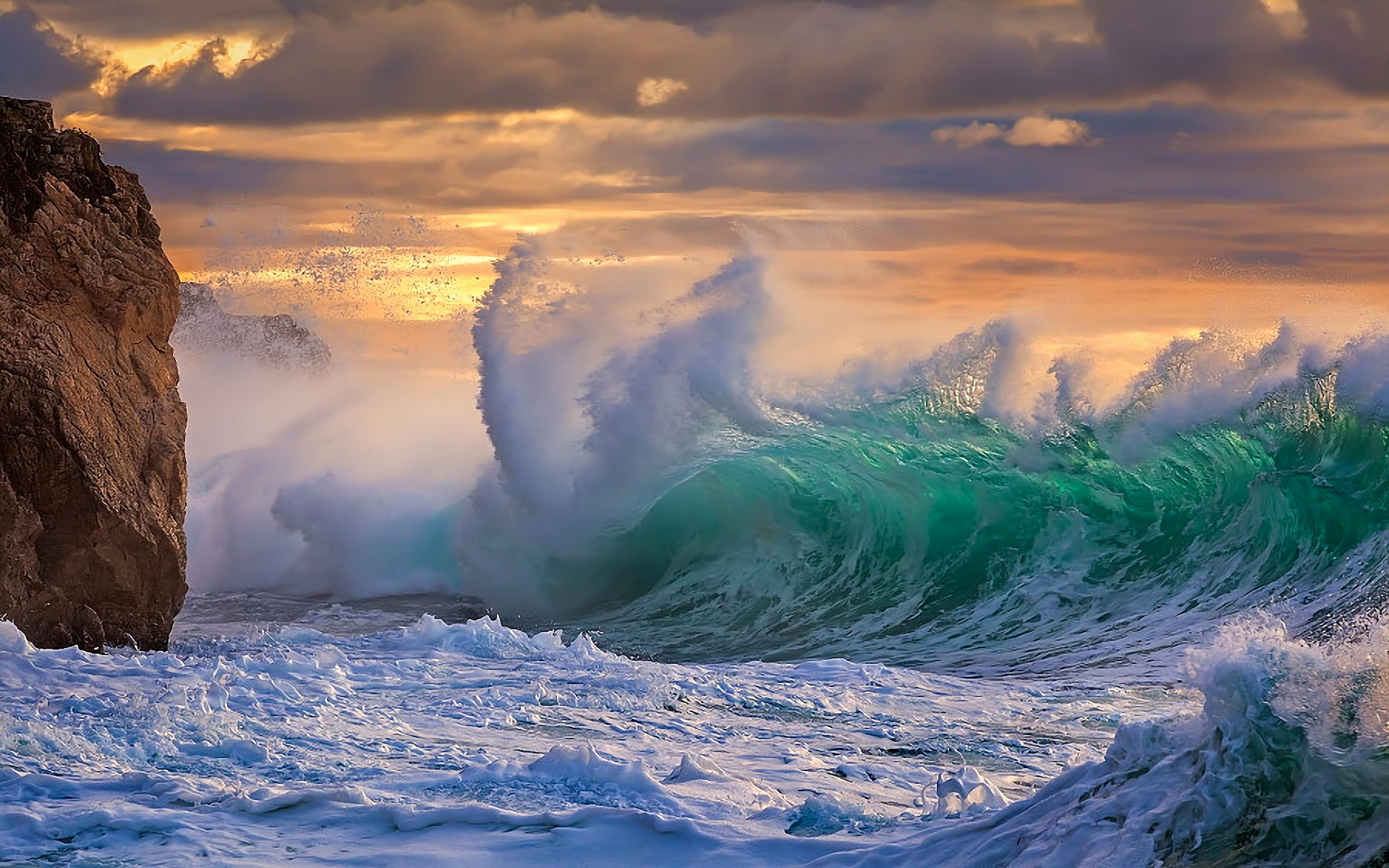 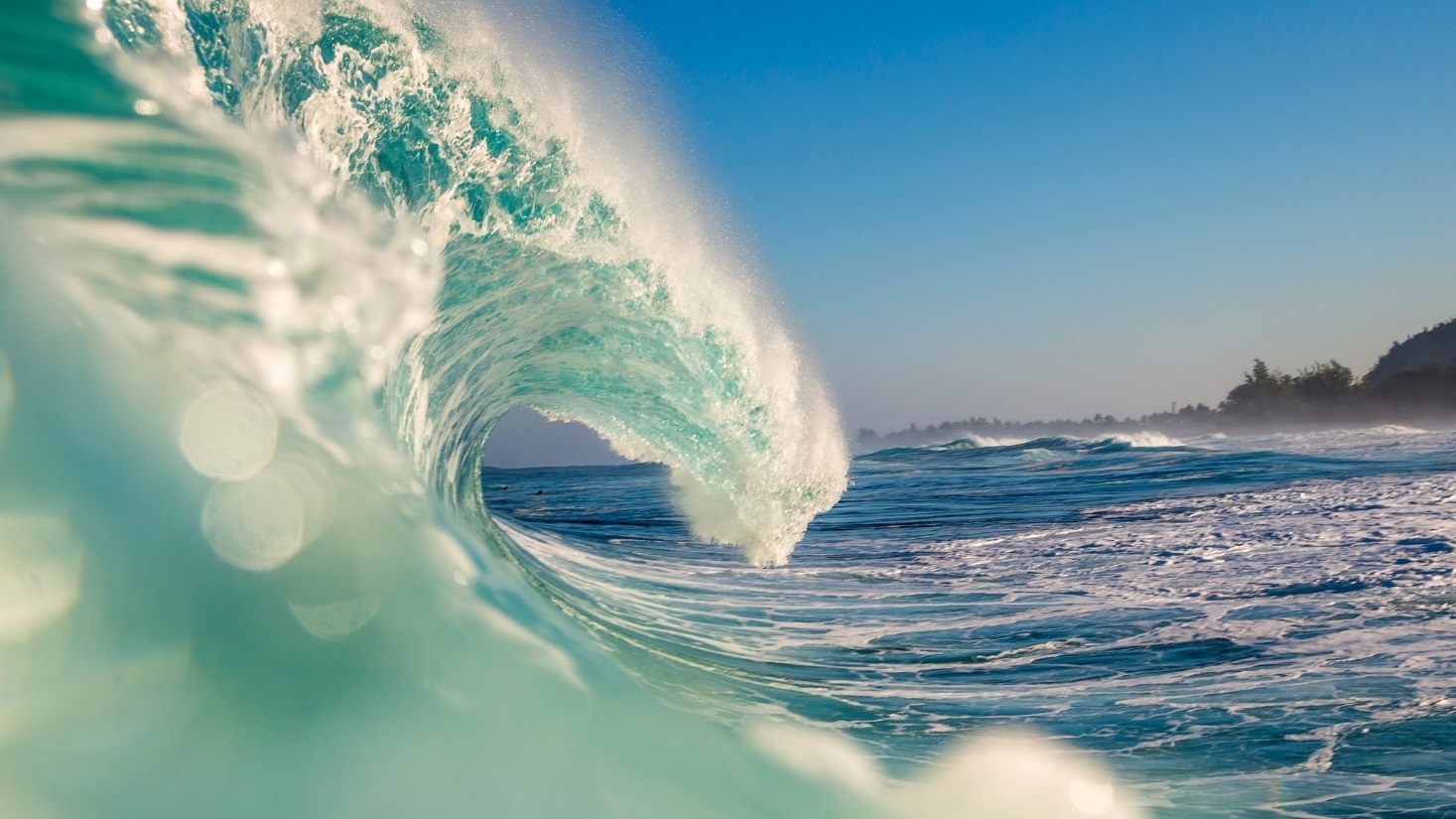 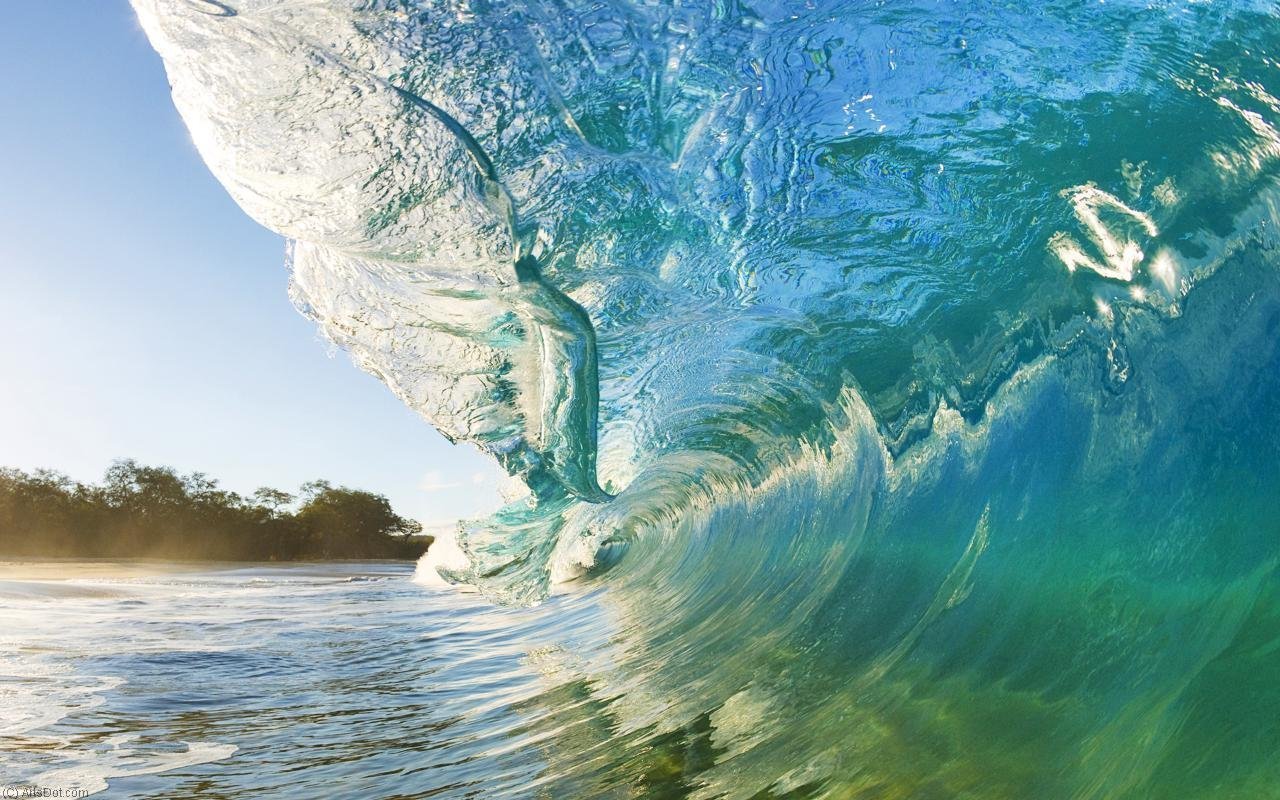 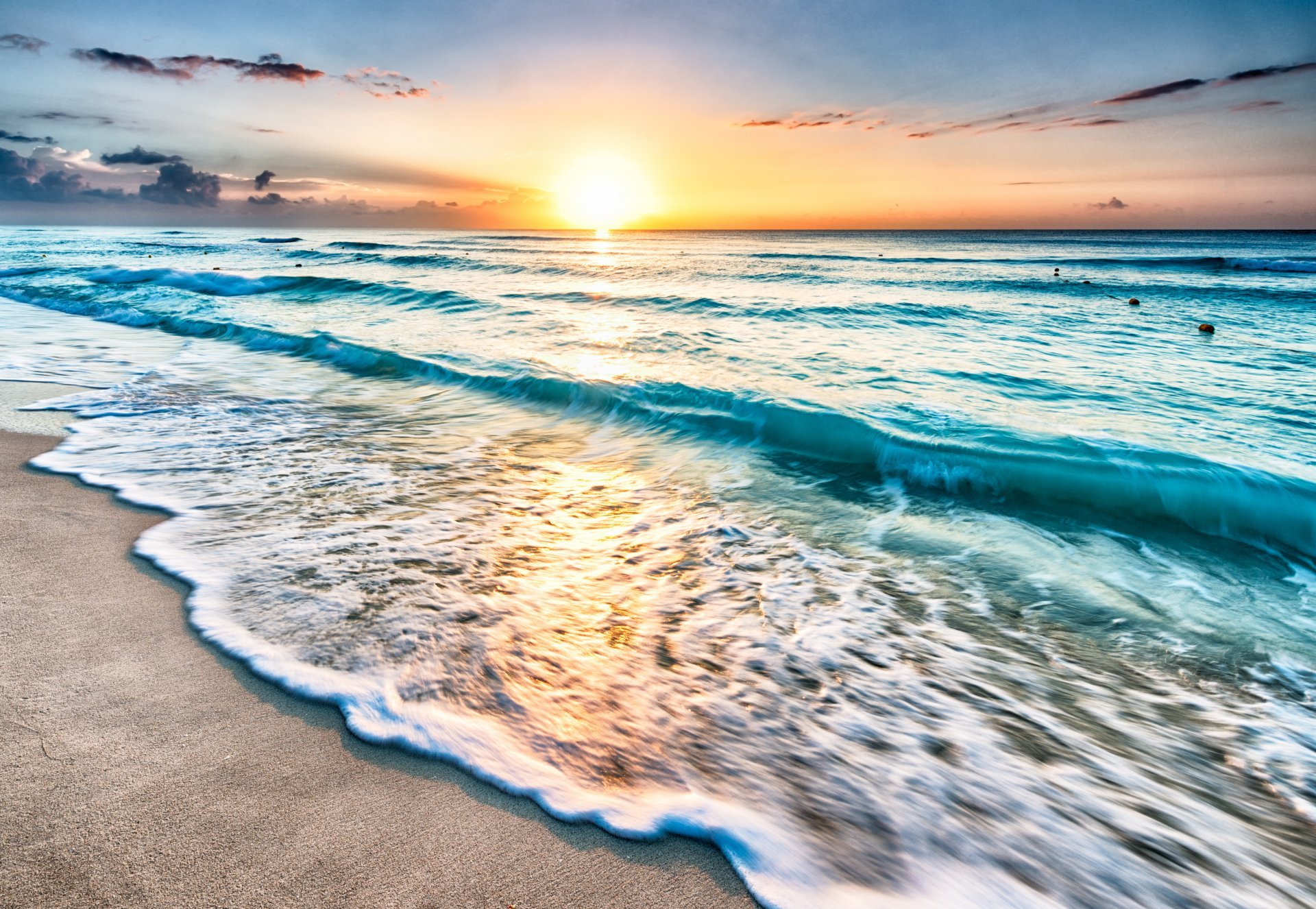 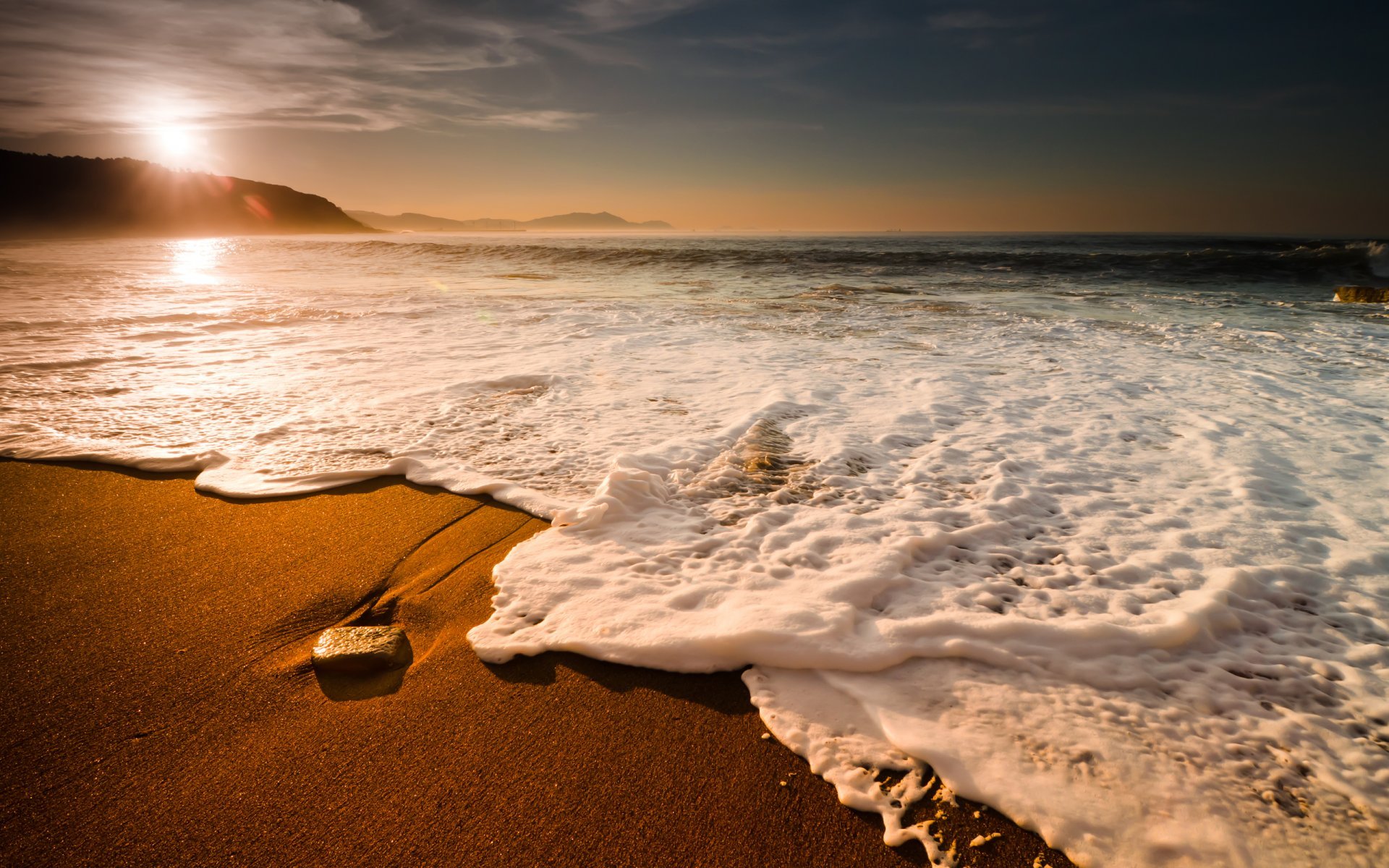 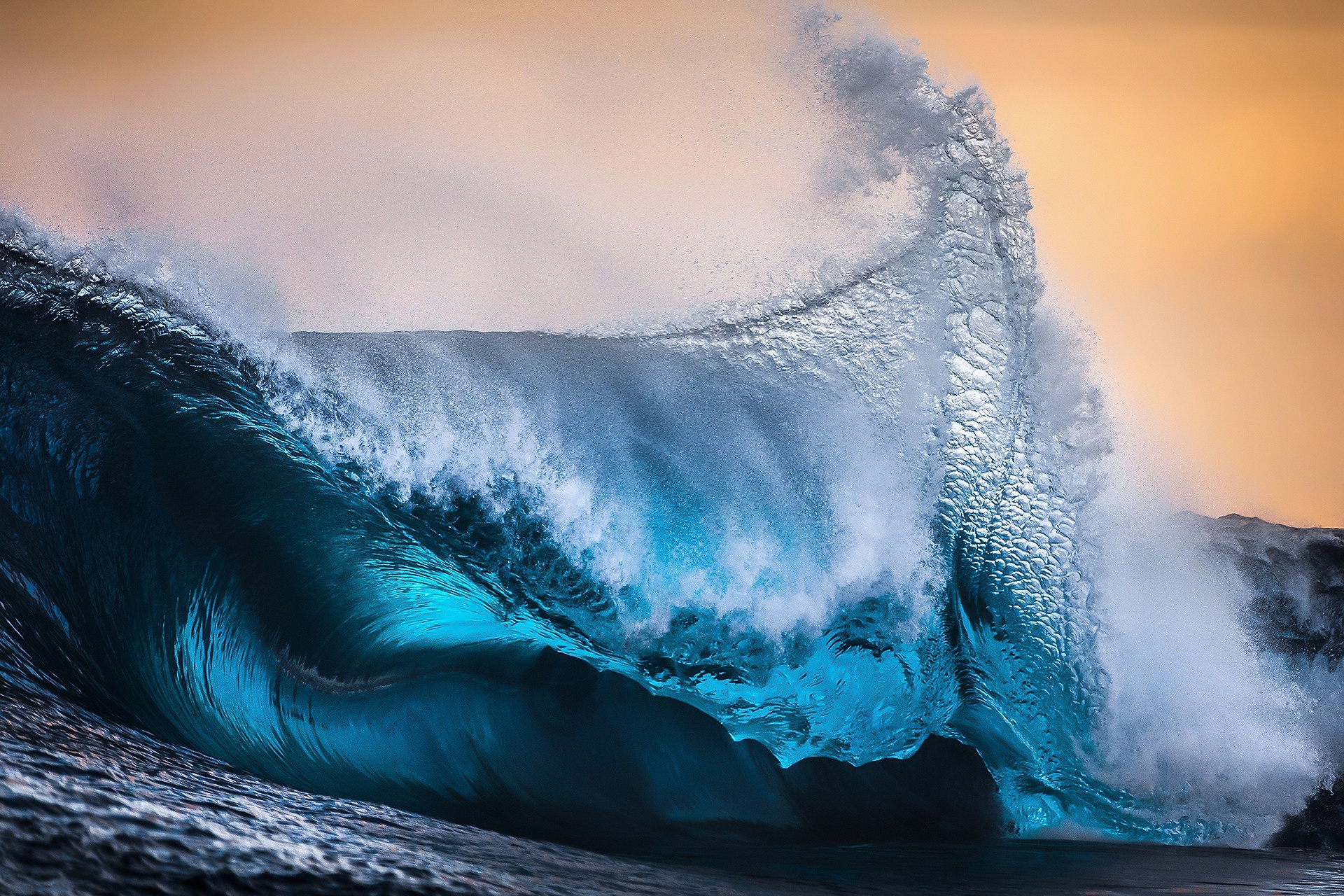 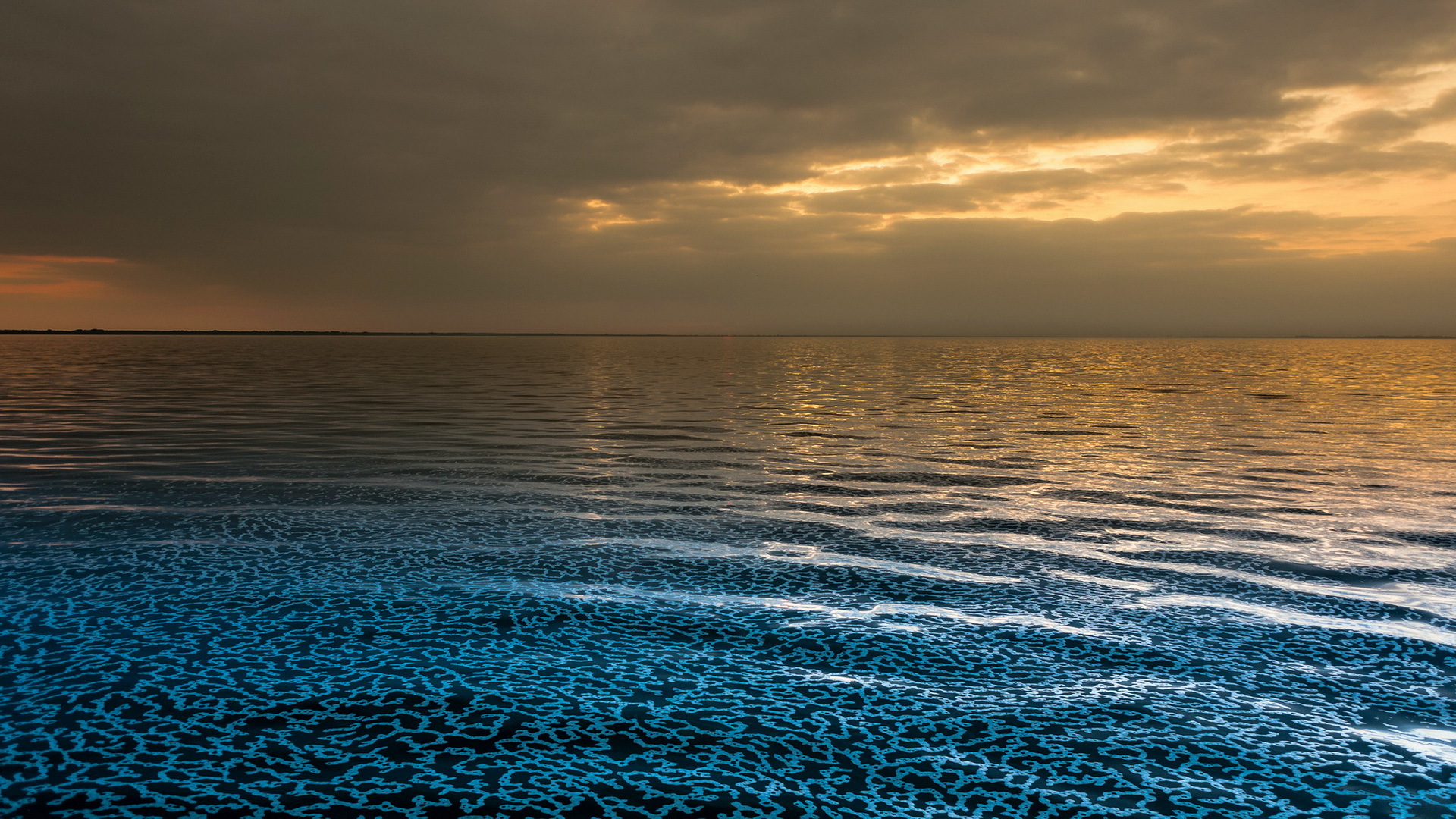 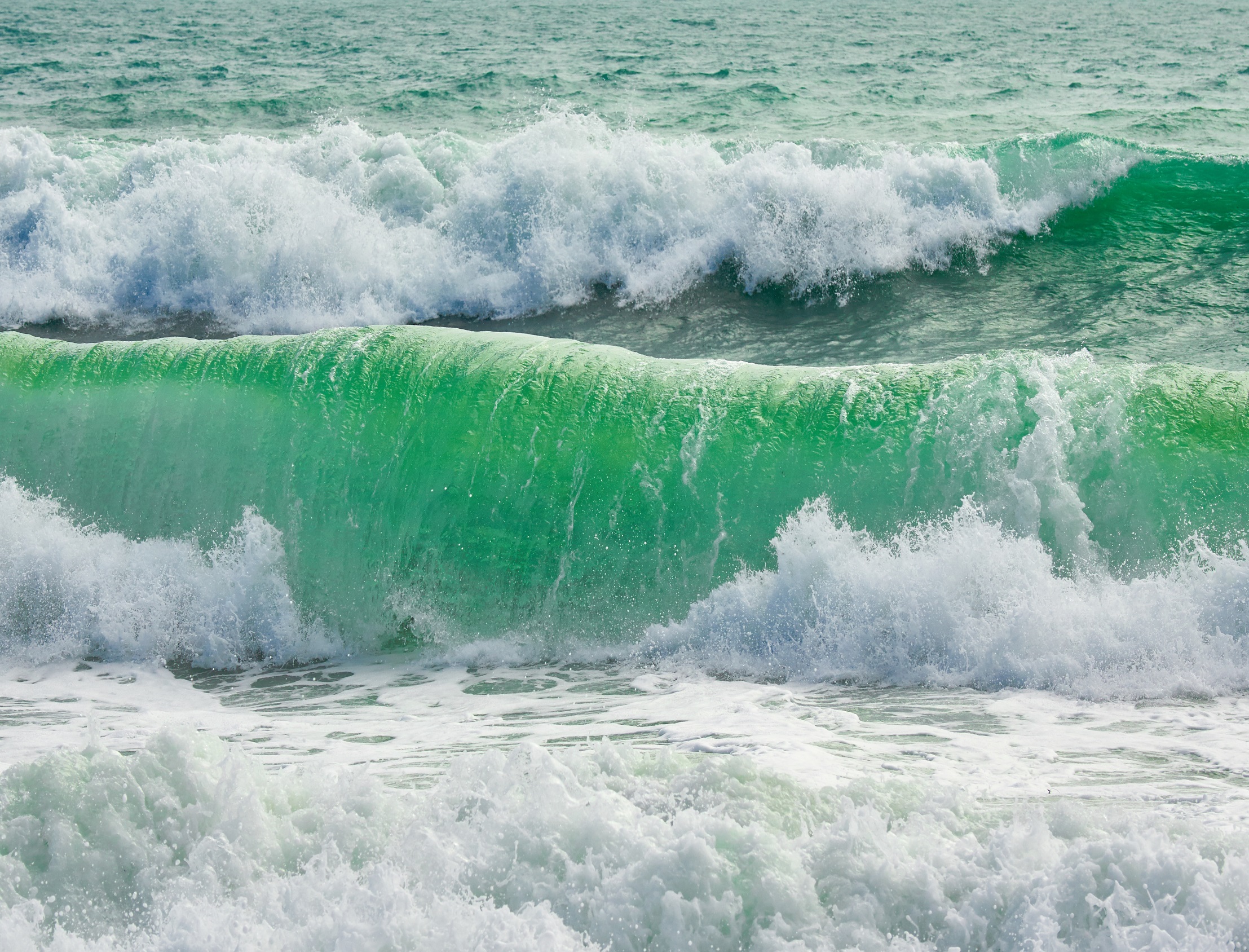 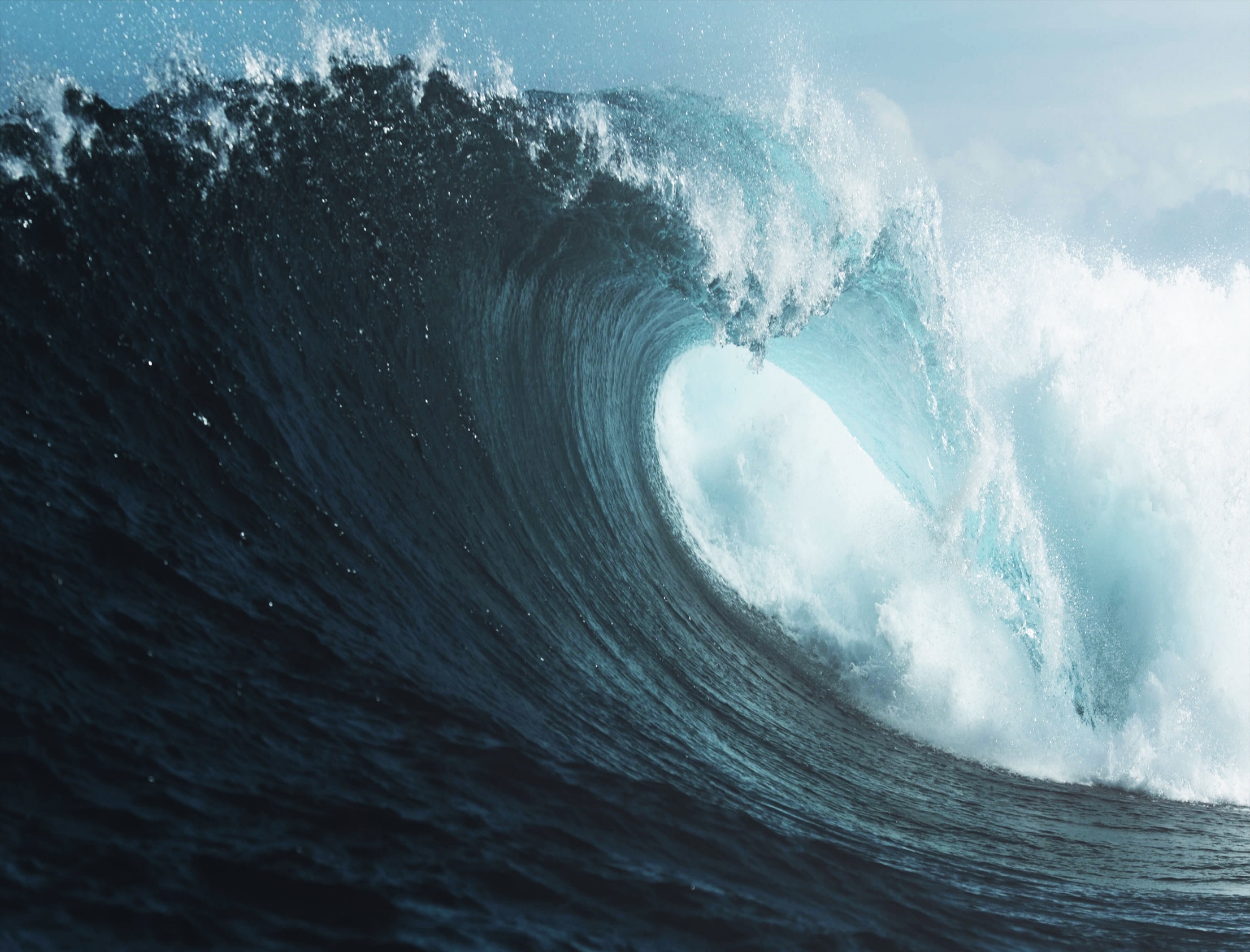 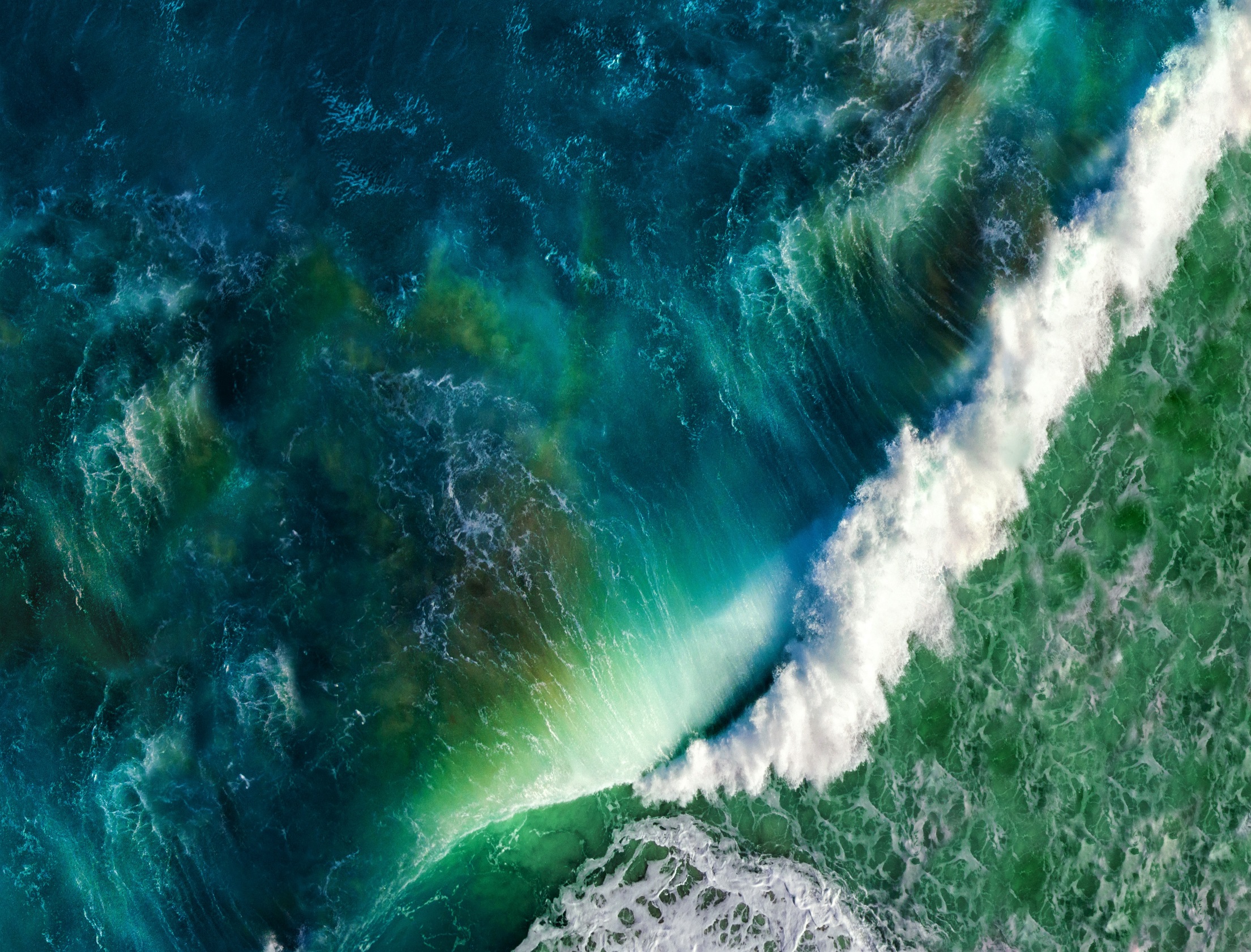 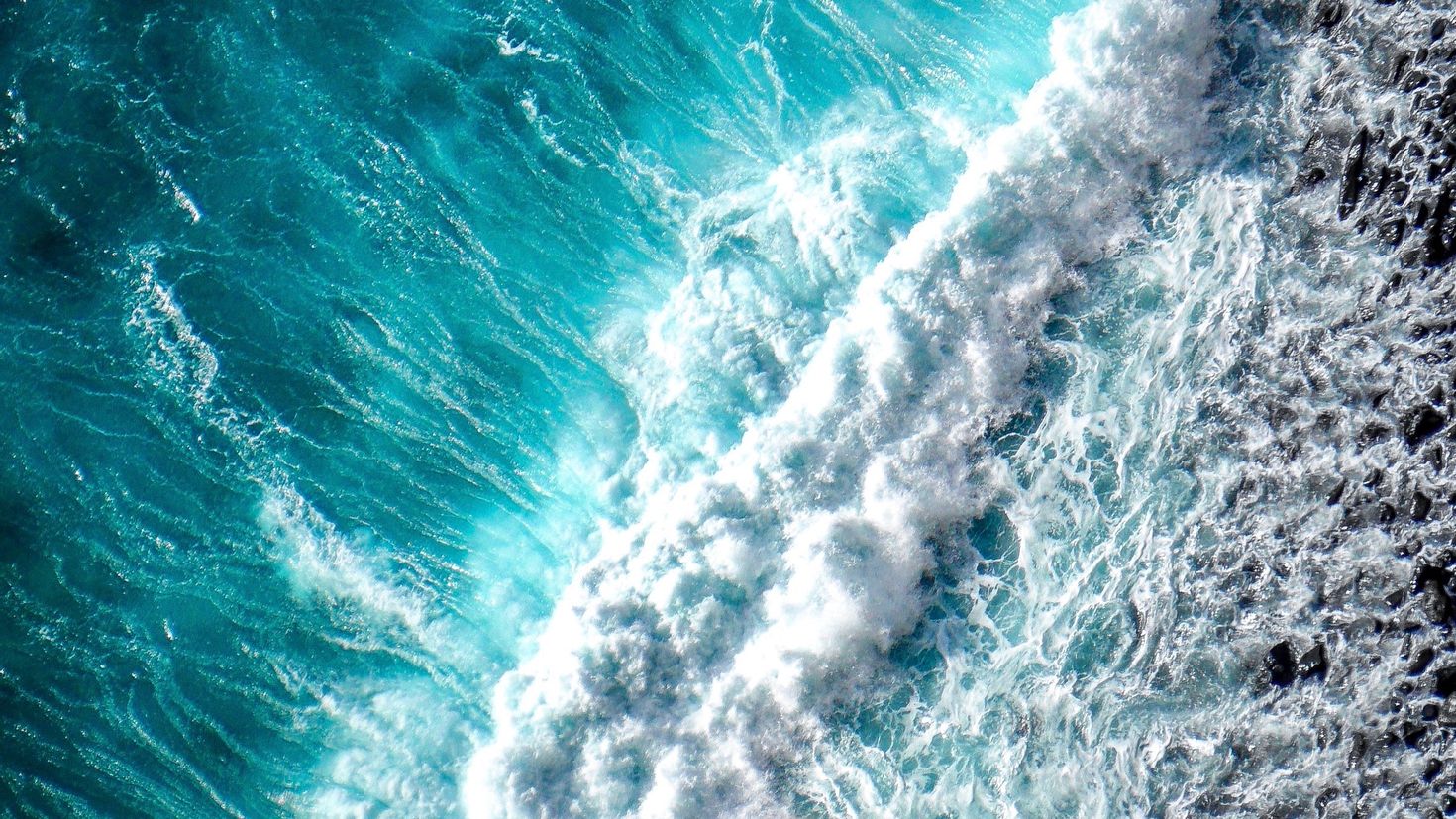 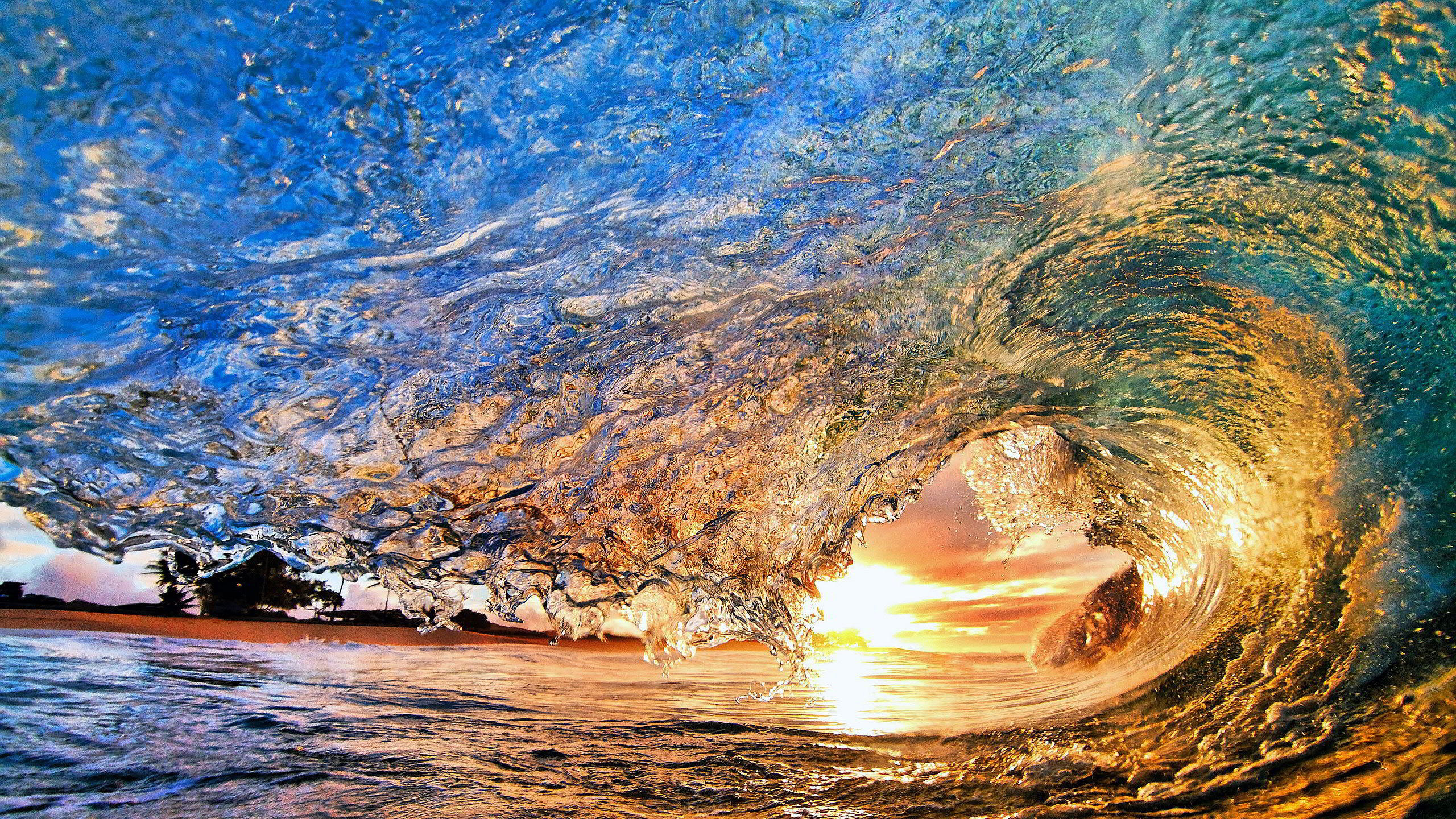 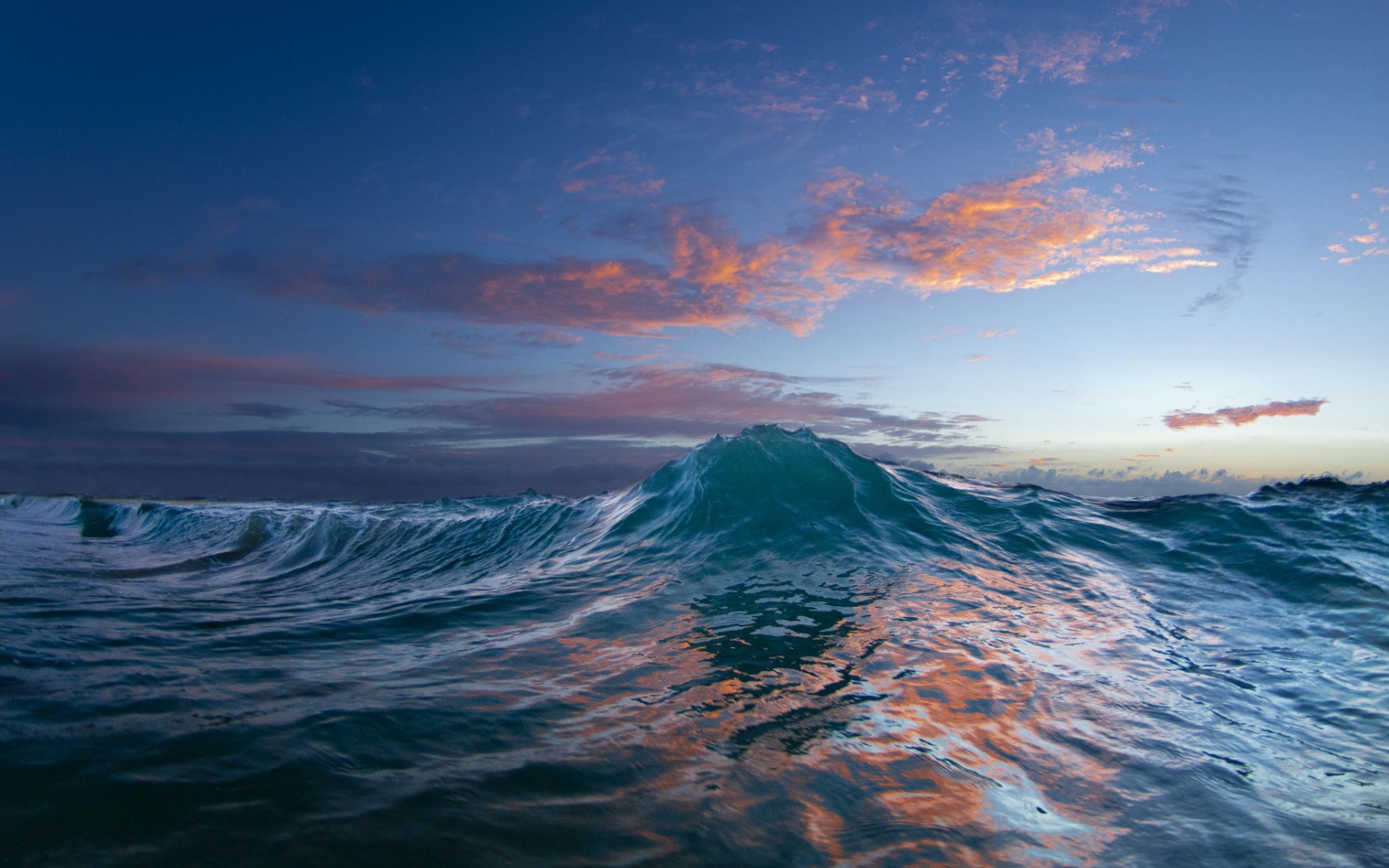 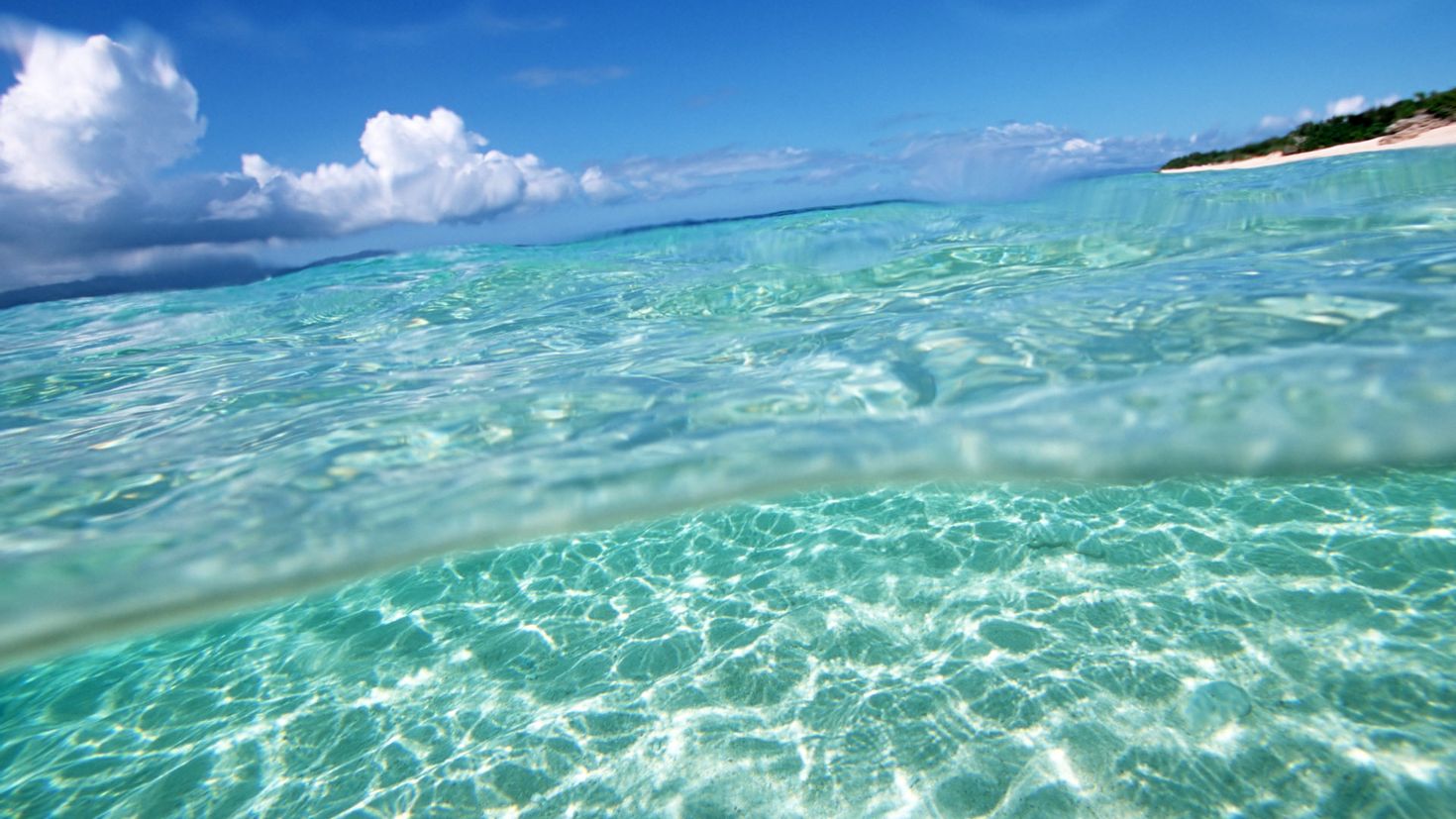 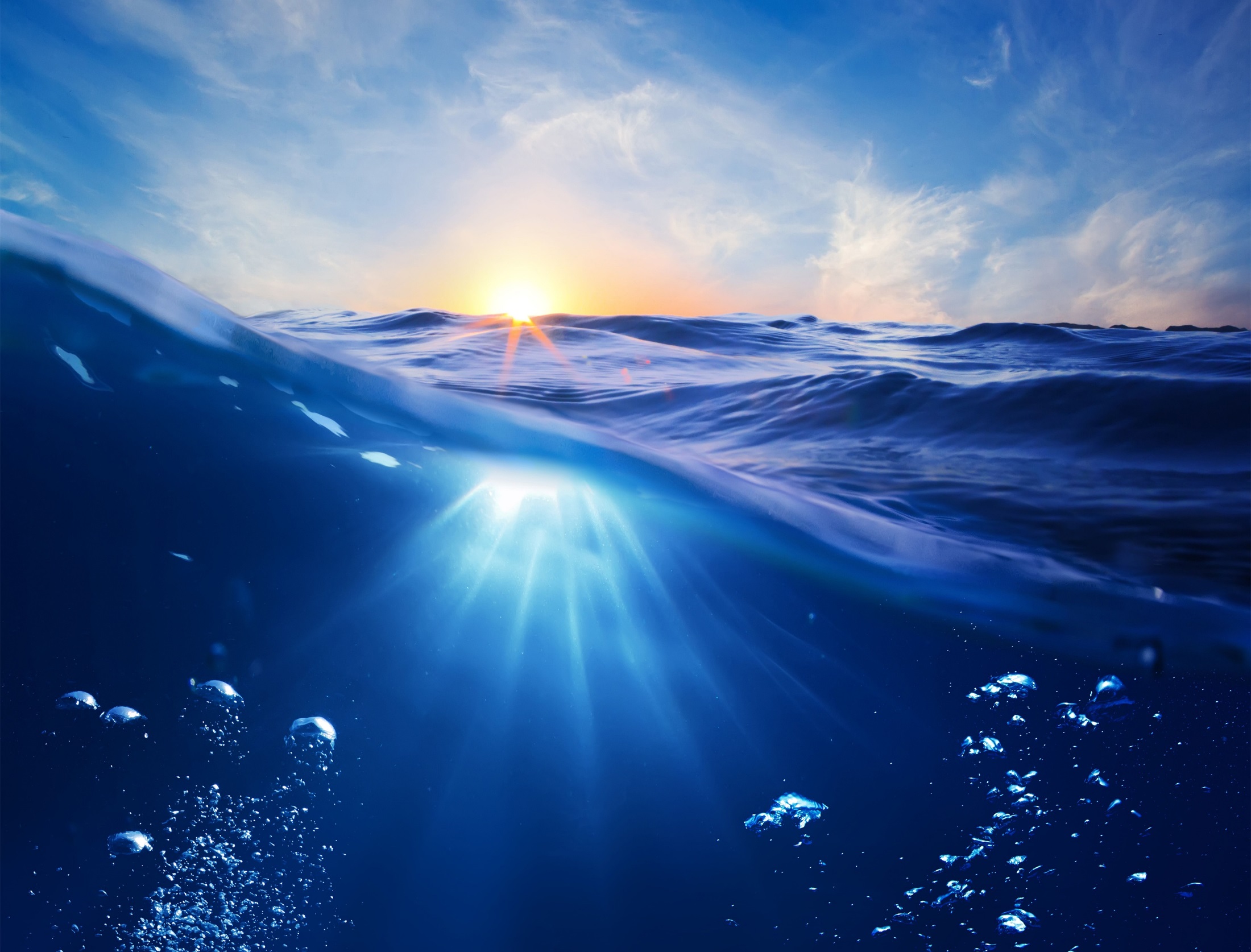 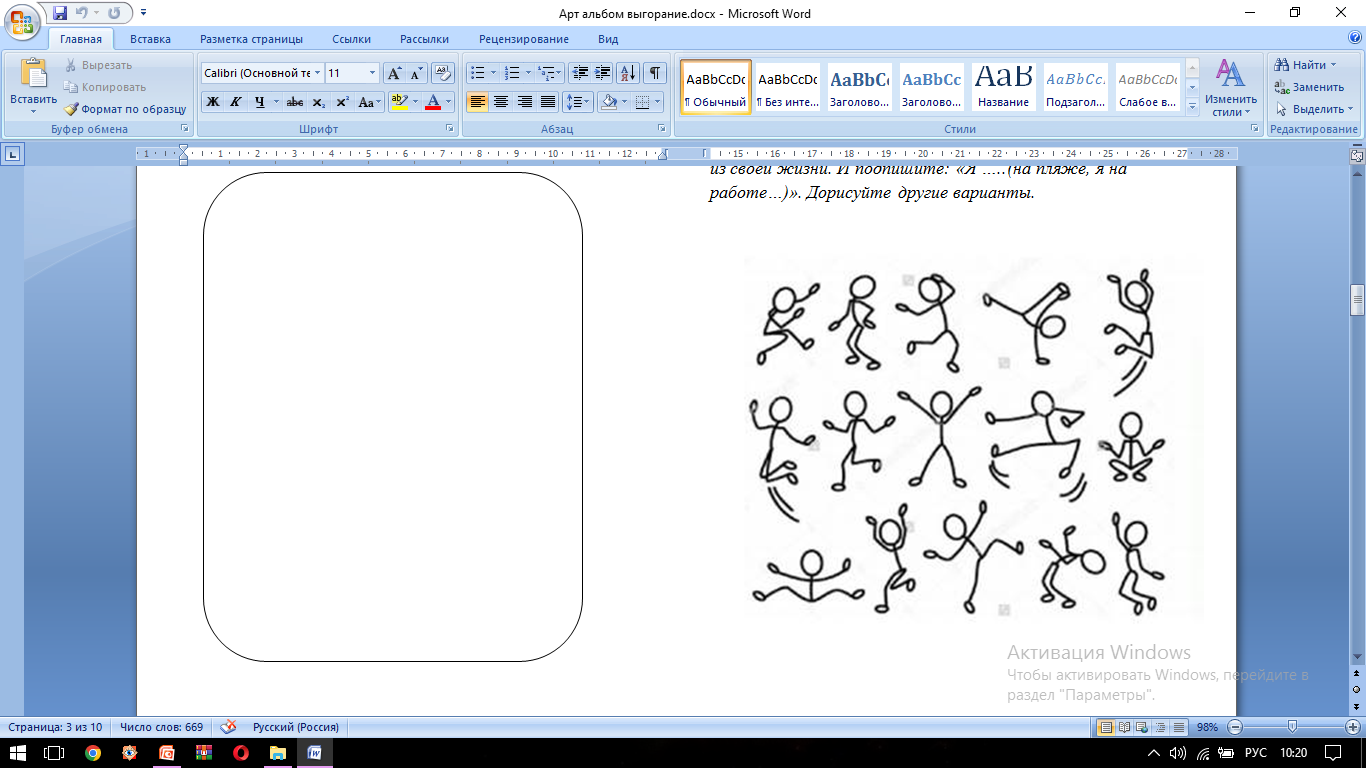 3
5
2
4
1
6
8
7
9
10
14
12
11
15
13
Человек на 60% состоит из воды
Вода занимает около 2/3 поверхности земного шара
Вода неотъемлемая и необходимая часть
нашей жизни
Её многообразие поражает и восхищает, 
она дает жизнь и красоту, отдых и силы,
 но иногда бывает опасна
Вода имеет несколько состояний:
 твердое, жидкое, газообразное
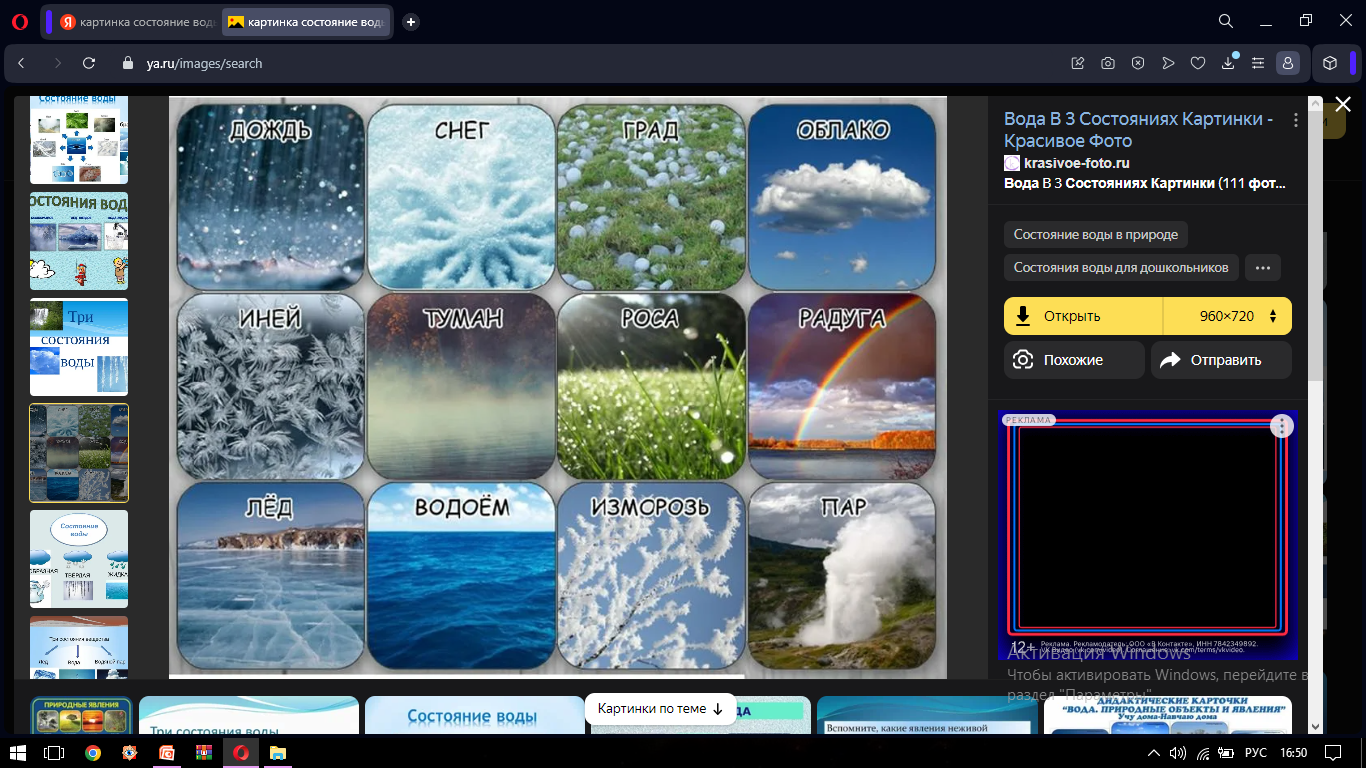 Превращение, изменчивость, необходимость,
 надежность…
Обратите внимание на эти слова!! 
Не относятся ли они к нам?!
Мы похожи на водную стихию: 
даем живительные силы – радость своим близким, 
а иногда взрывоопасны как горячий пар?
В данный набор входят:
 Карточки 96 шт
Карточки «Вода»
Карточки «Состояния воды»
Карточки «Вода в чем?»

Метод свободных ассоциаций и 
принцип интуитивного выбора
Задание 1
1. Дайте название карточке 
2. Расскажите, о чём она
3. Что было до? Что будет после?
4. Какие чувства вызывает изображение на картинке?
Задание 2
1.Эмоциональное состояние на данный момент
2.Насколько изображение отражает Ваше состояние на данный момент
3.Почему выбрана именно эта карточка?
4.Как часто возникает такое состояние?
Задание 3
Рисуем своё эмоциональное состояние дома, на работе
2. Вытаскиваем карточку из набора и сравниваем с рисунком
Задание 4
Я в общении с друзьями…
Я в общении с коллегами…
Каким меня видят…
Я хочу быть…
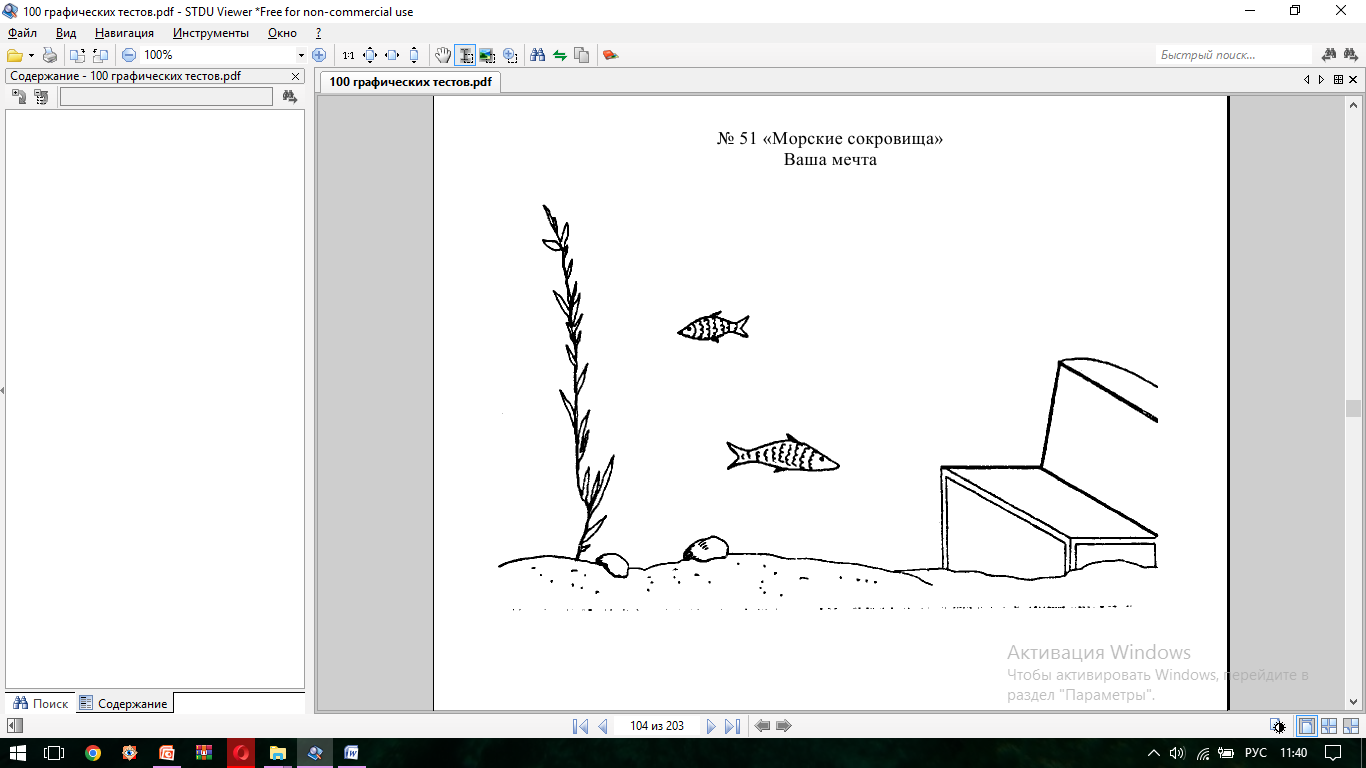 Задание 5
«Аква» схема
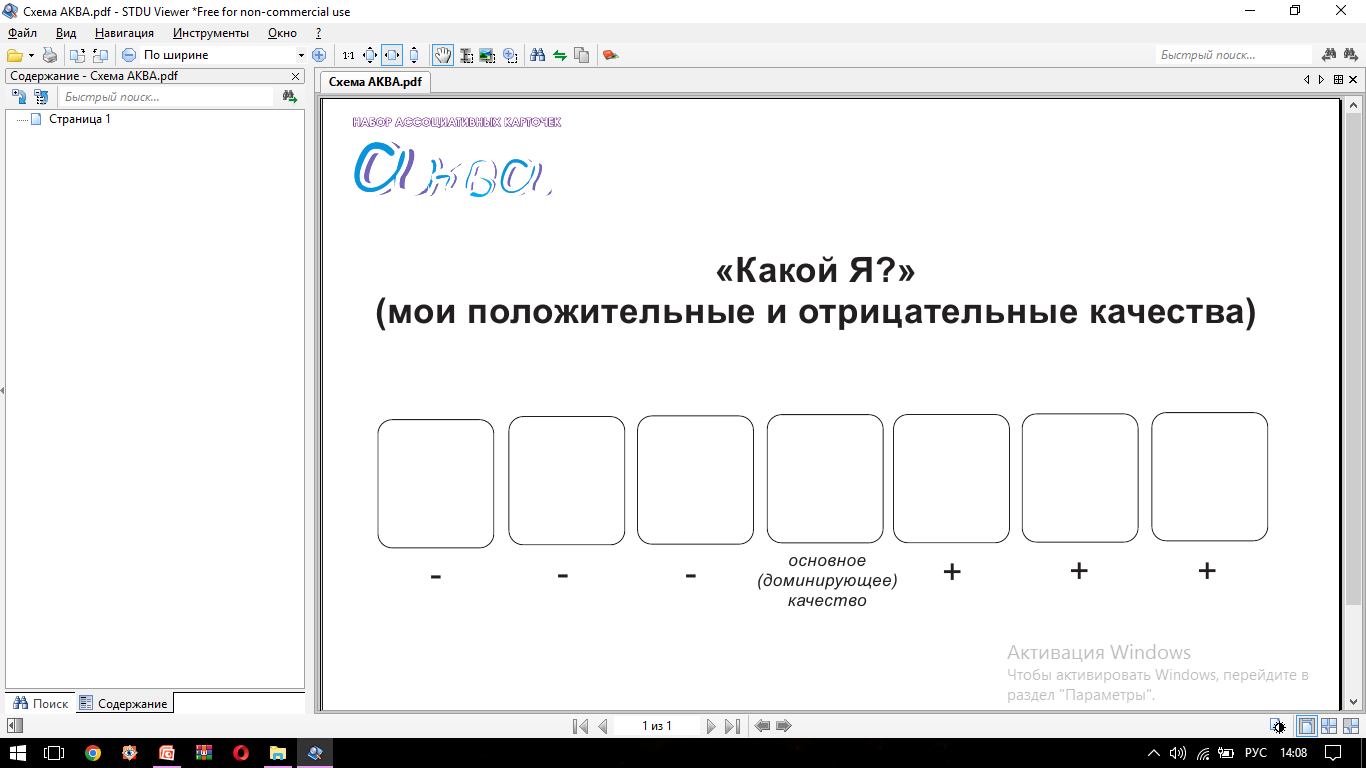 Задание 6
Группируем все карточки
Как бы вы сгруппировали эти карточки?
На какое количество групп Вы их разделили? Почему? Дайте название каждой группе
Задание 7Упражнение «Мои трудности уплыли»
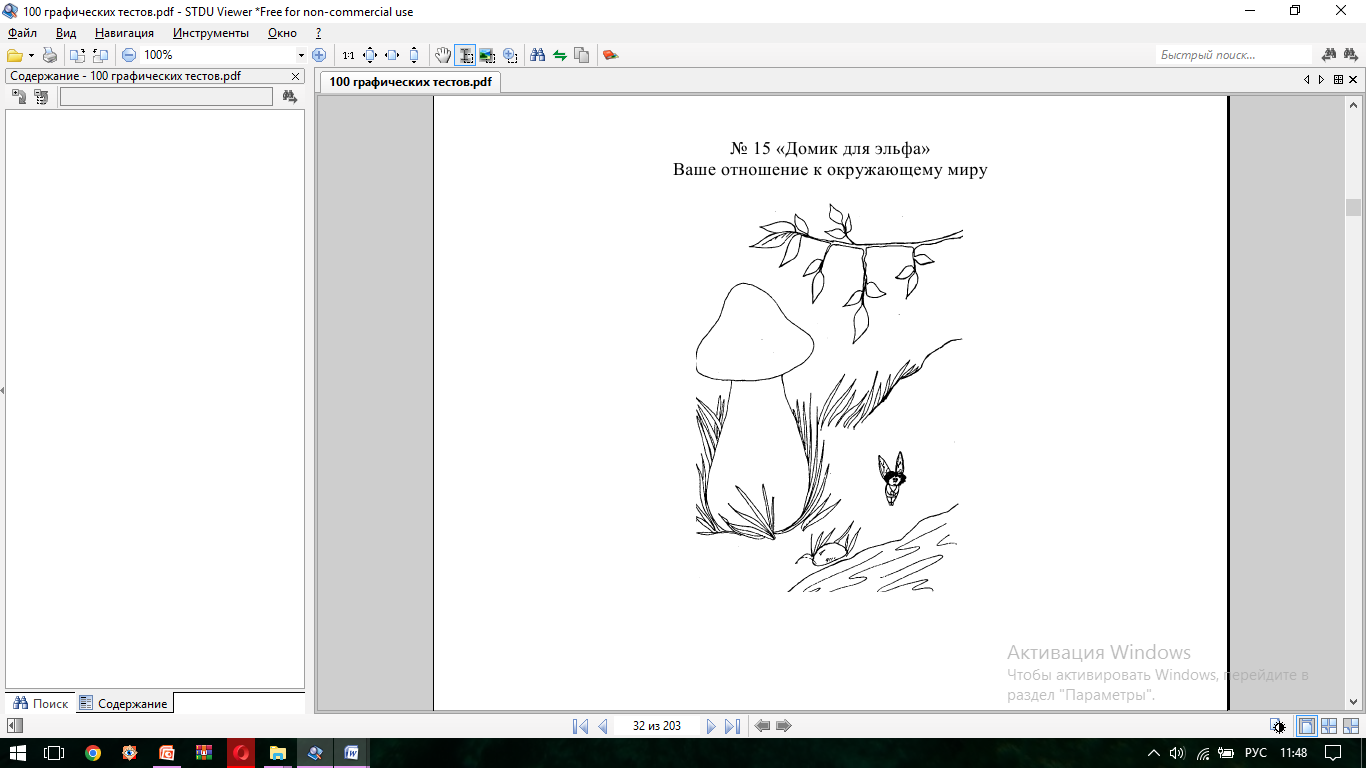 «Вода всегда идет туда, куда хочет, и ничто, в конце концов, 
не может ей противостоять»
Маргарет Этвуд